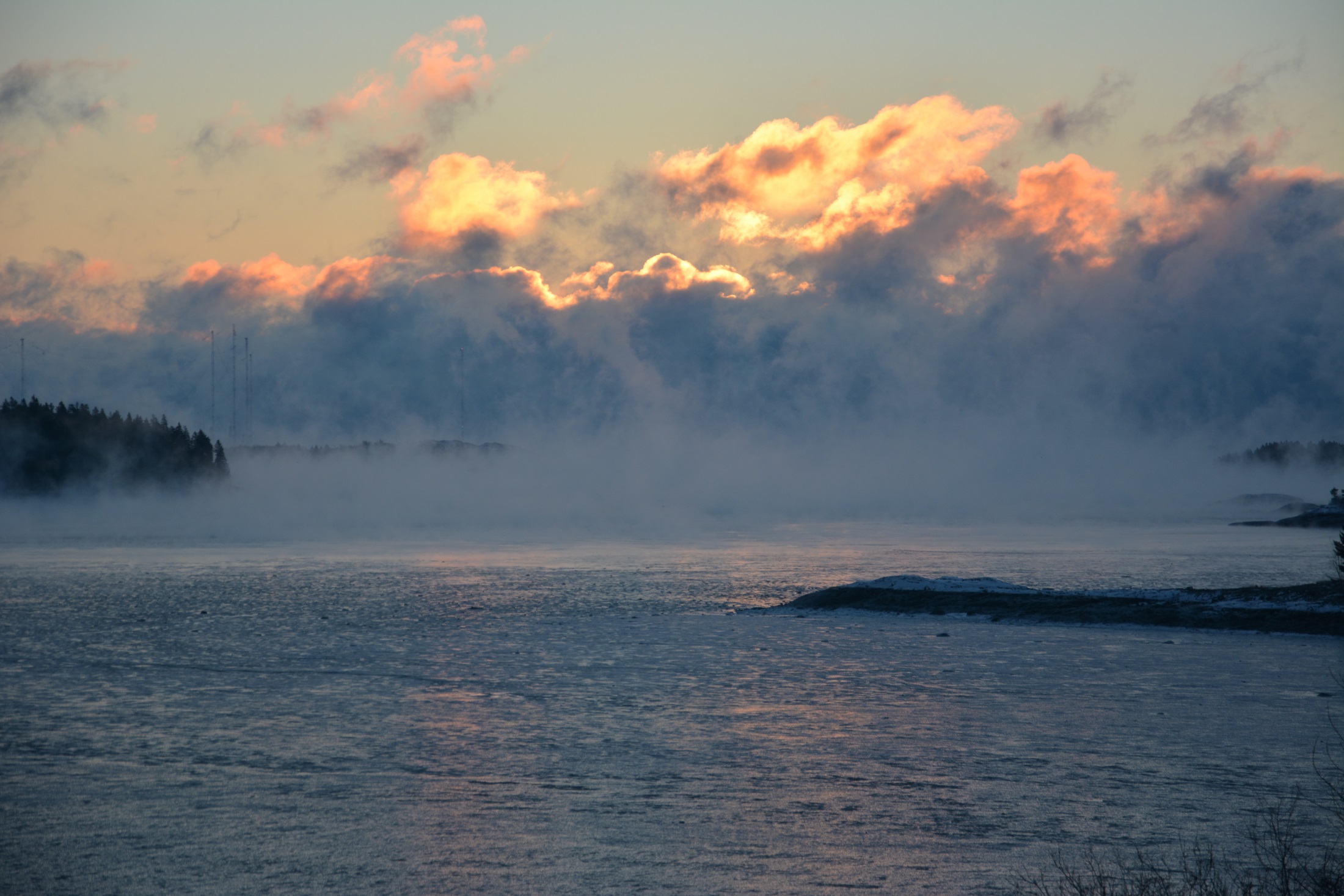 Interactive effects of size and intraspecific density on growth and survival of cultured juvenile Arctic surfclam Mactromeris polynyma 
in two eastern Maine intertidal flats
B. Beal1,2, K. Pepperman2, B. Salter2, and T. Houston2
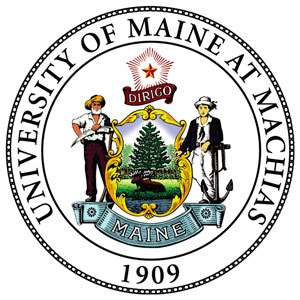 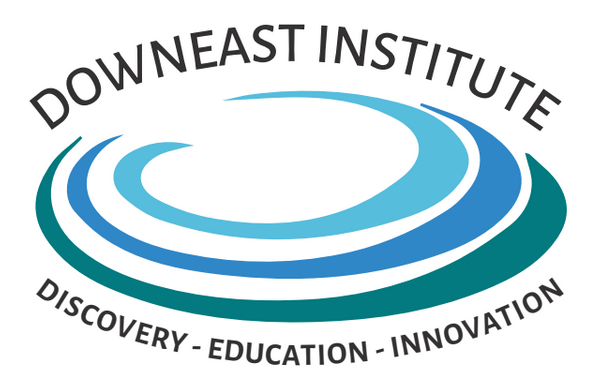 University of Maine at Machias
Downeast Institute
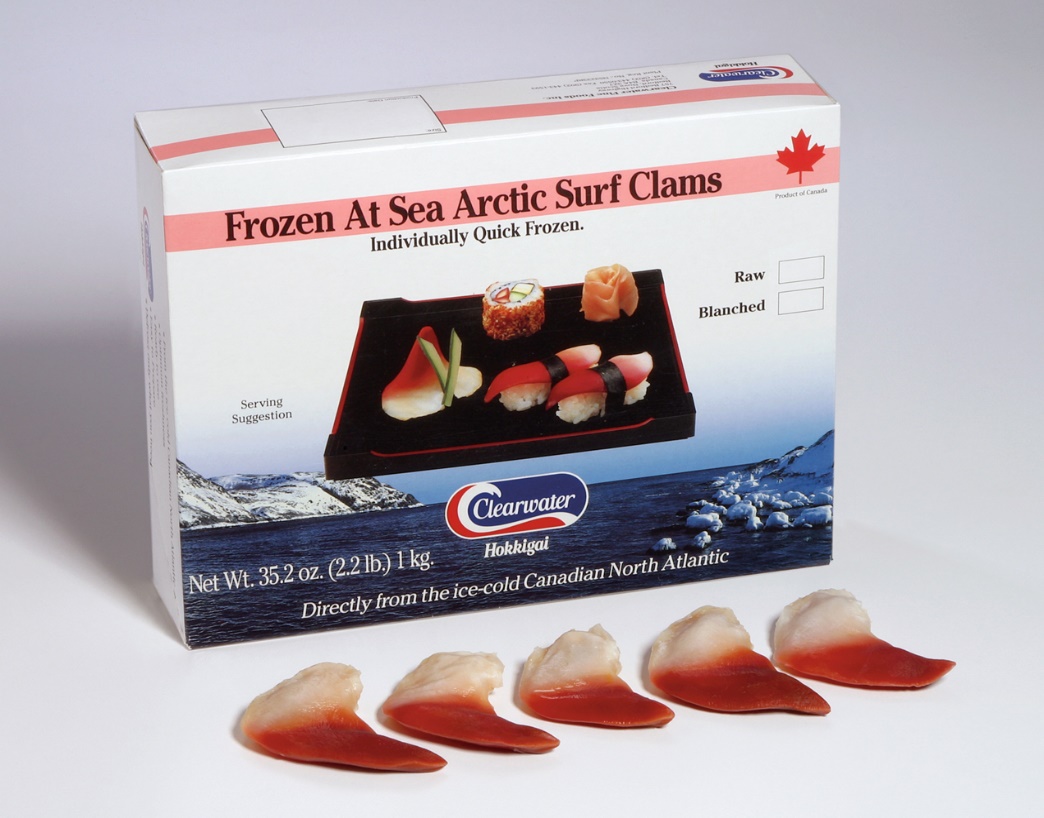 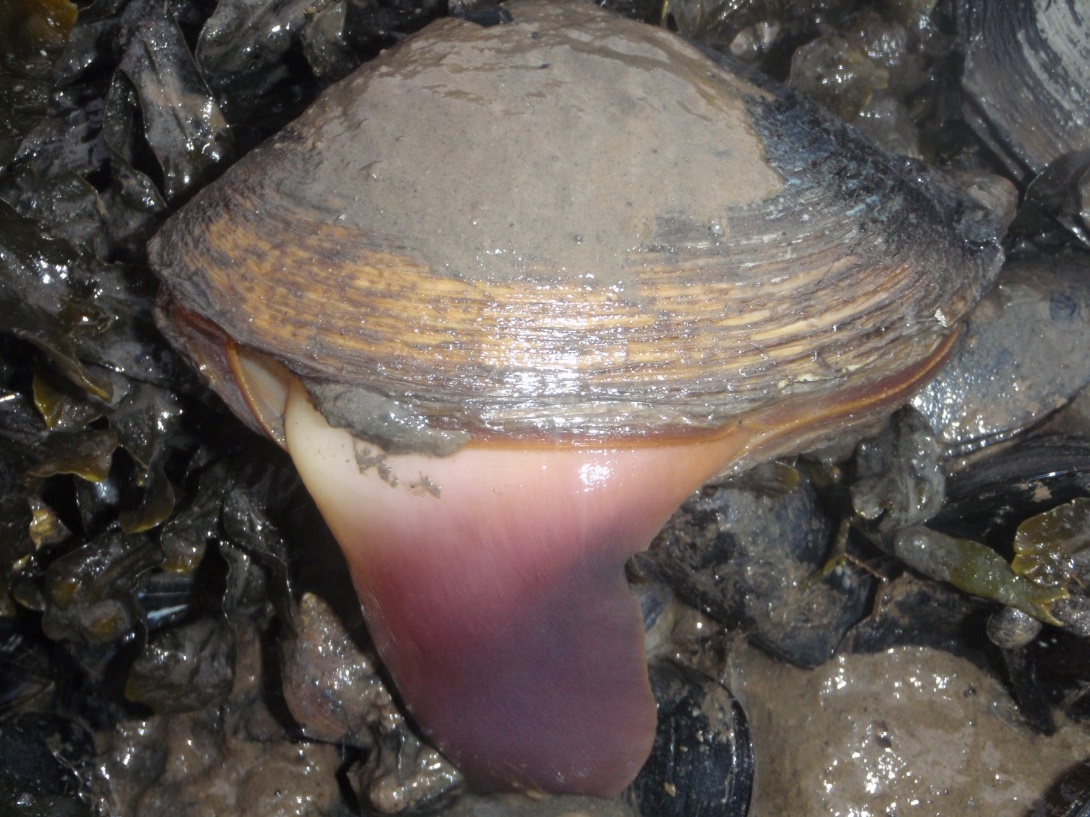 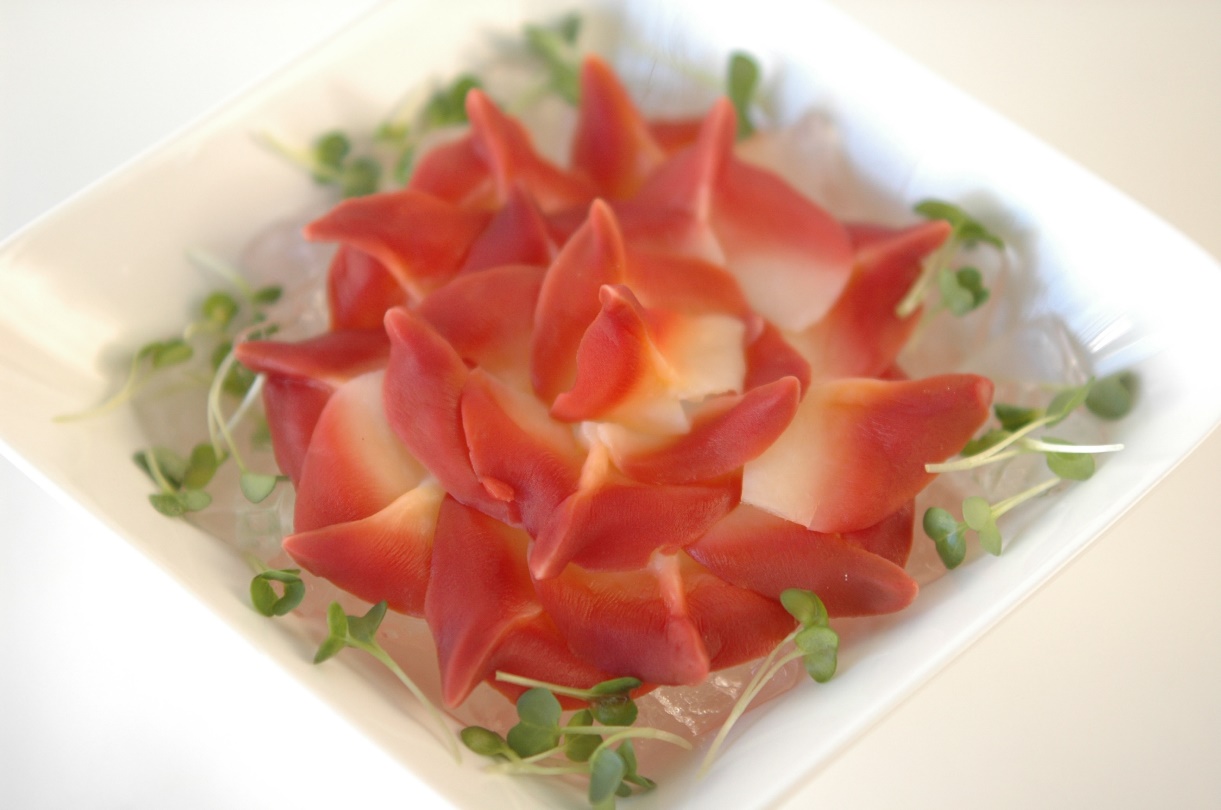 125 mm
Mactromeris polynyma
Arctic Surf Clam
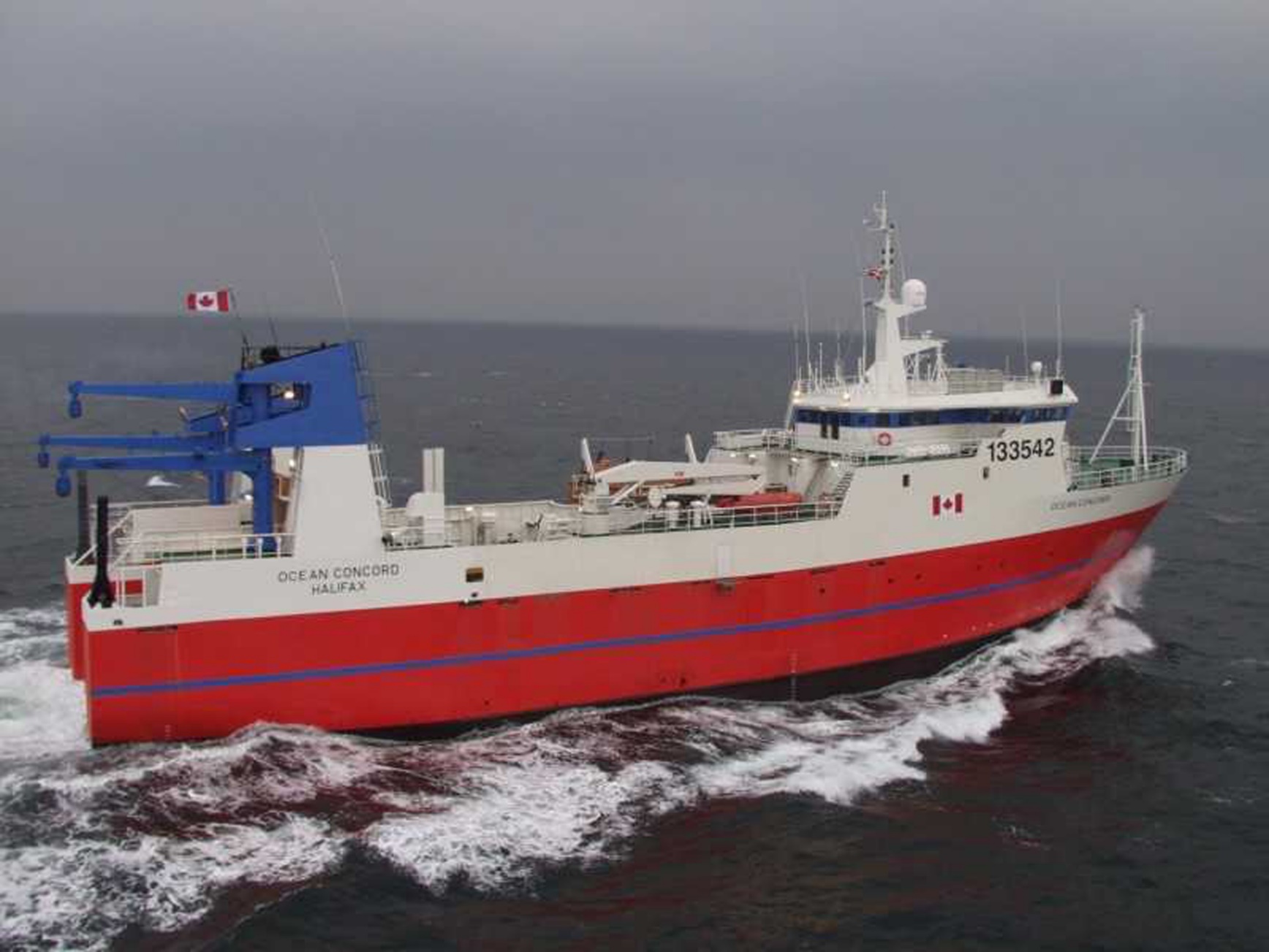 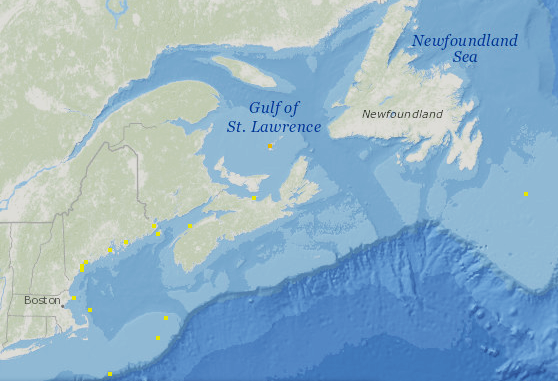 Natashquan, QC
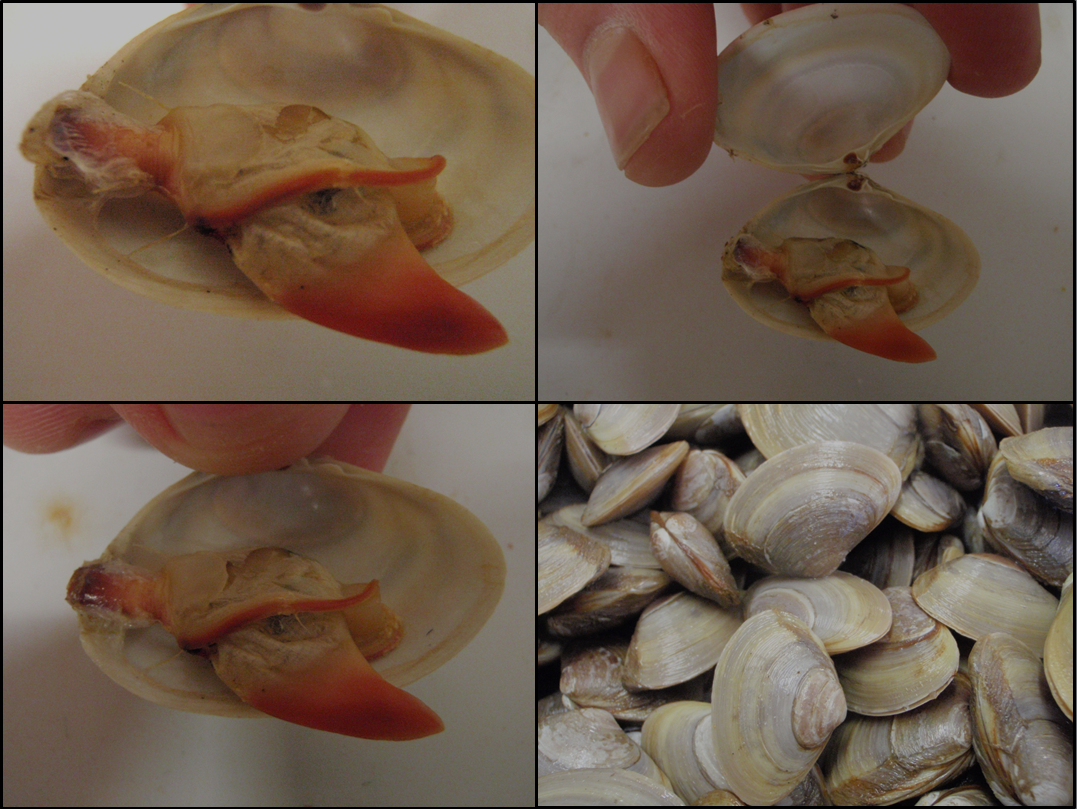 Why Arctic surfclams, and why intertidally?
Relatively expensive, niche-market species with great flavor and visually appealing
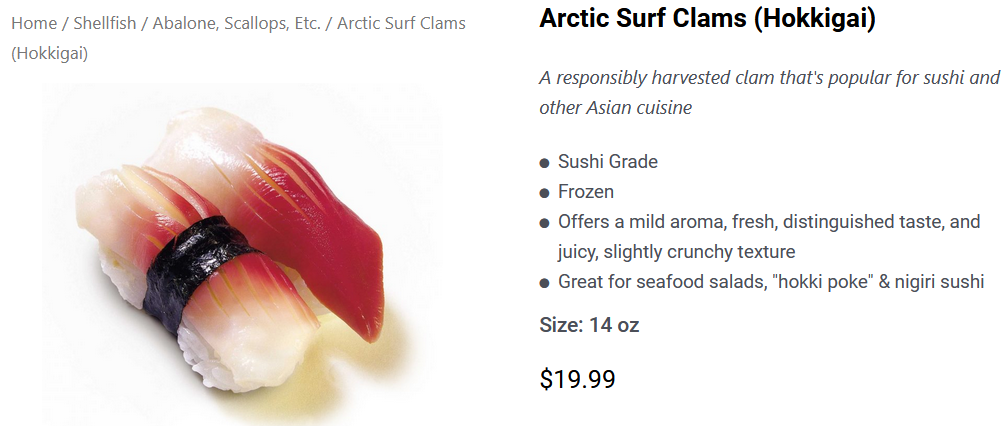 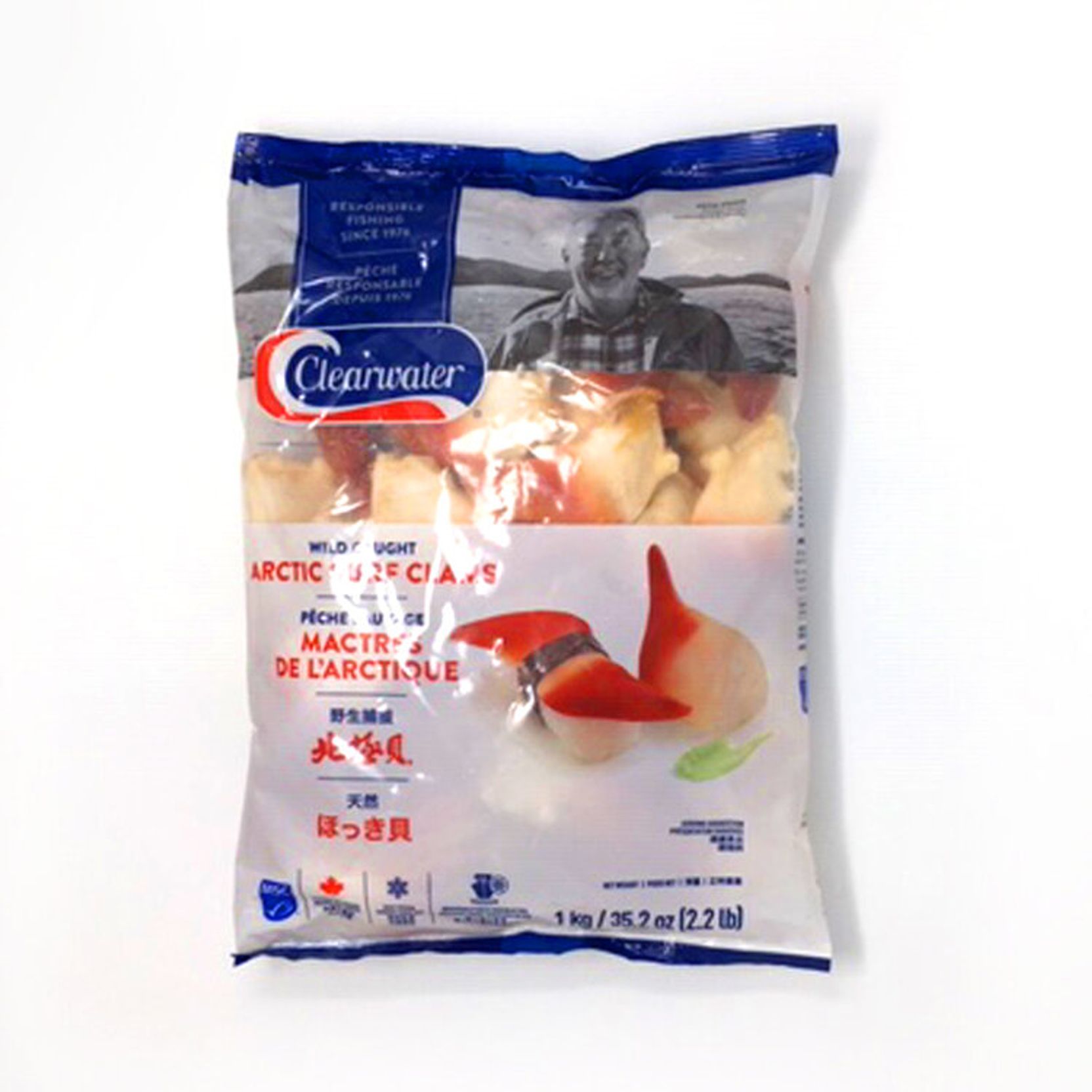 Maine Soft-Shell Clam Landings (1950-2022)
-84%
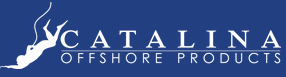 Why Arctic surfclams, and why intertidally?
Initially, we thought it possible to diversify commercial species harvested in the intertidal
    zone:  soft-shell clams; blue mussels; northern quahogs (hard clams); razor clams
Maine Soft-Shell Clam Landings (1950-2022)
Maine Blue Mussel Landings (1950-2022)
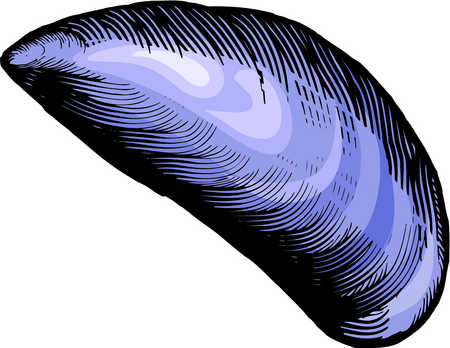 -84%
-85%
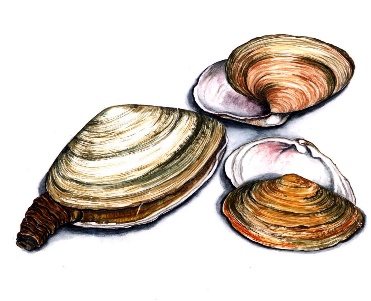 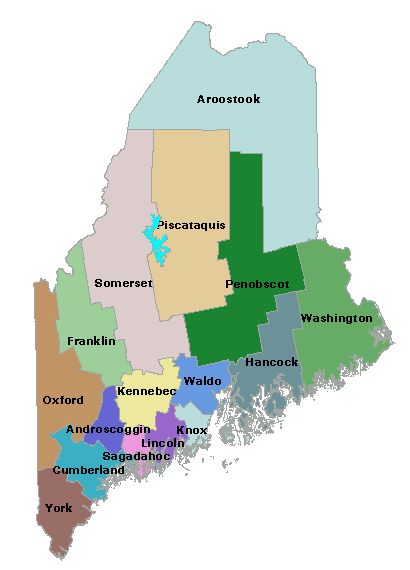 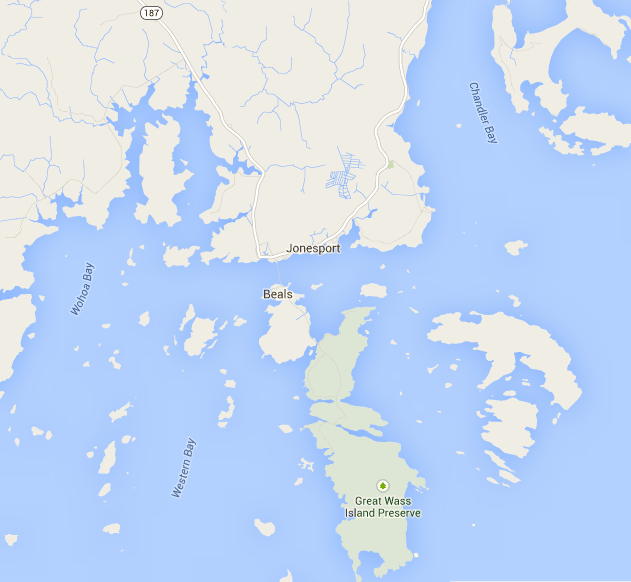 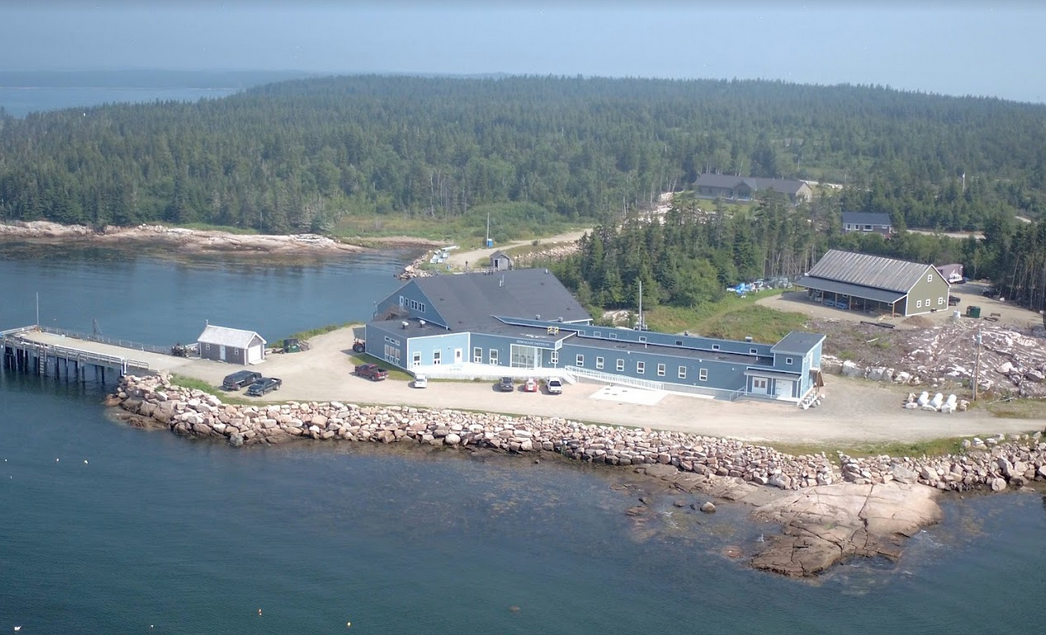 30-bed dorm
Guest 
House
Fabrication Shop
Shellfish Hatchery
Classroom
Conference
 Room
100-ft deepwater pier
Ecology Wet Lab
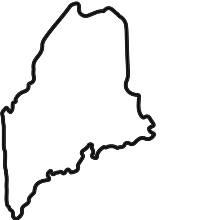 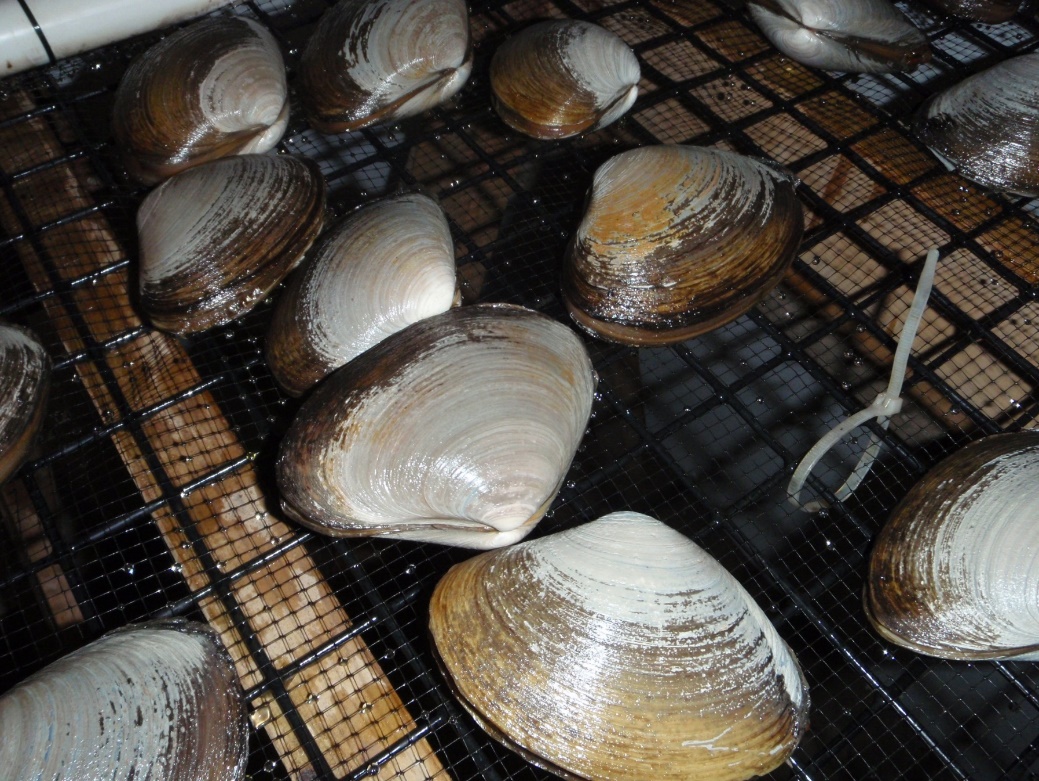 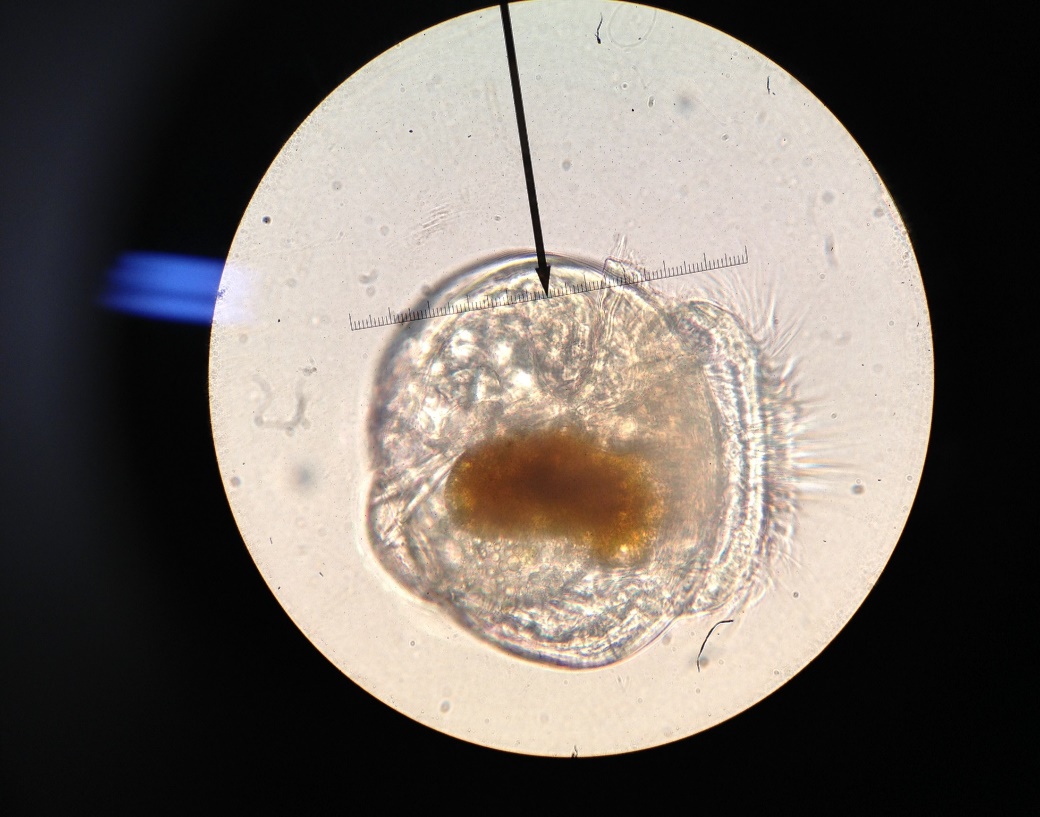 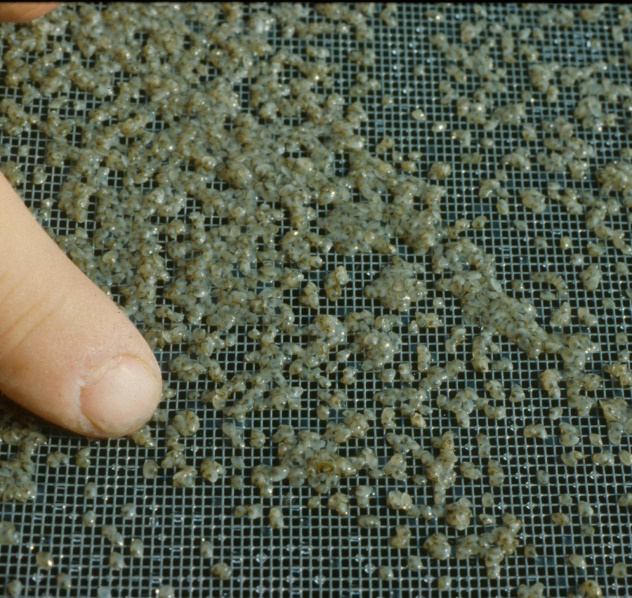 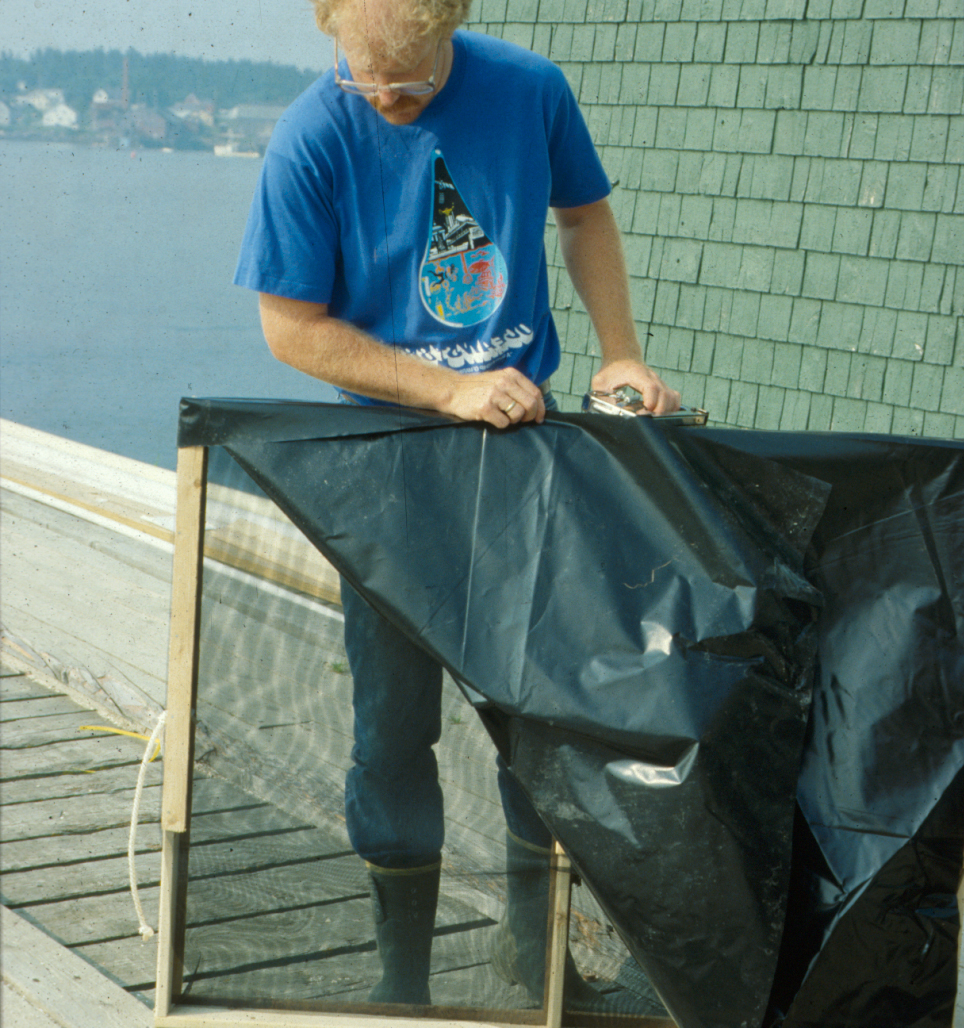 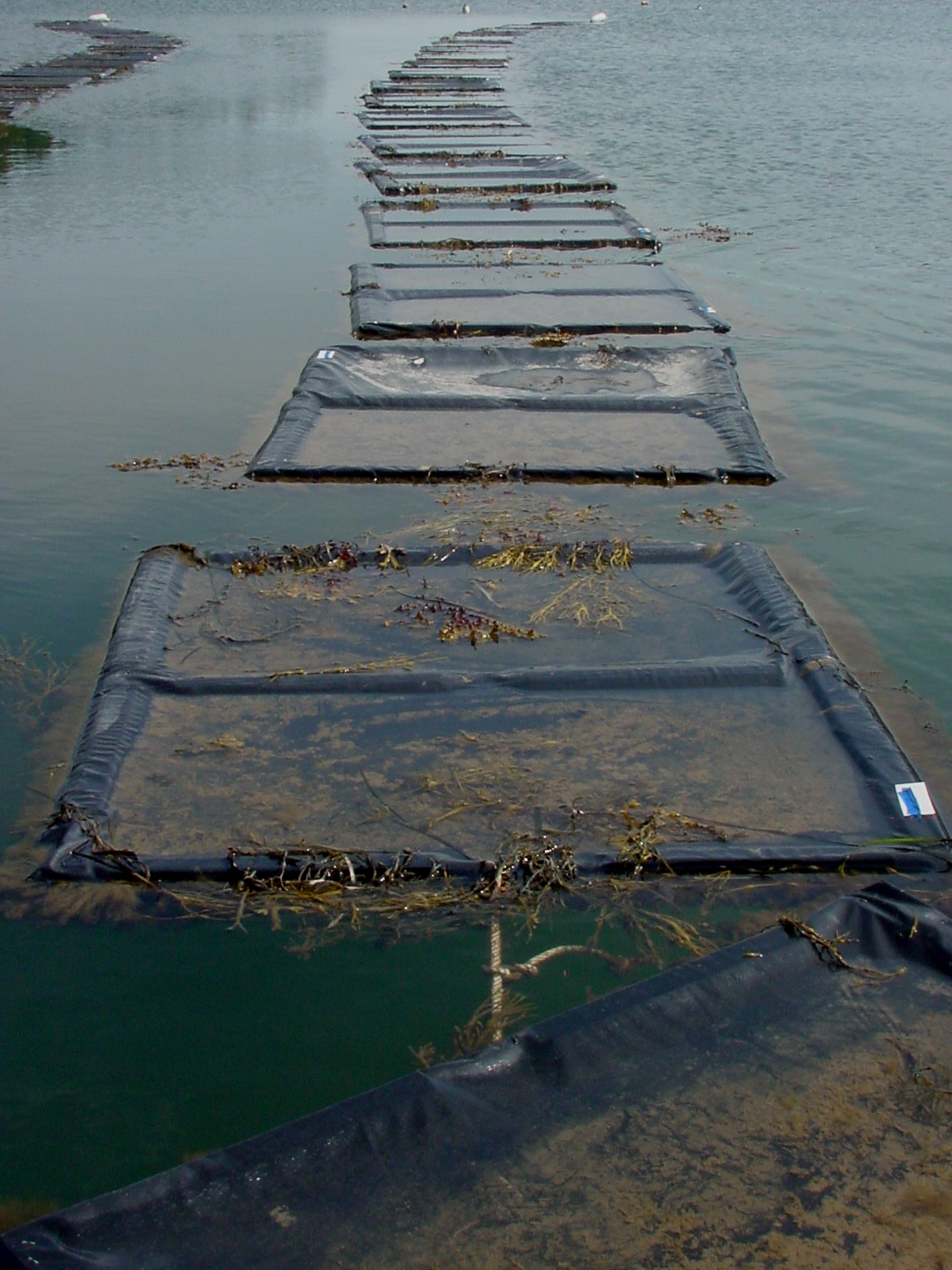 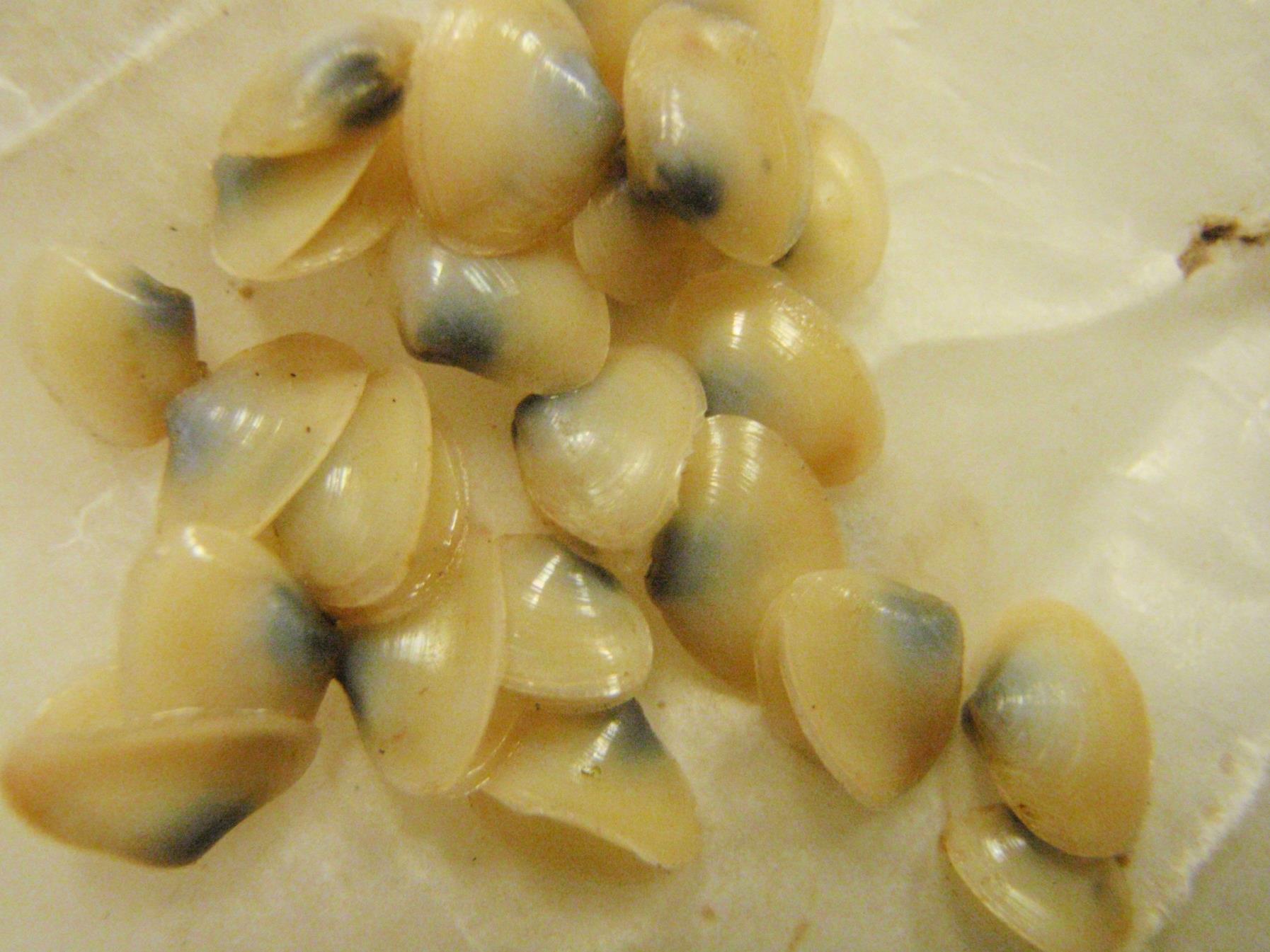 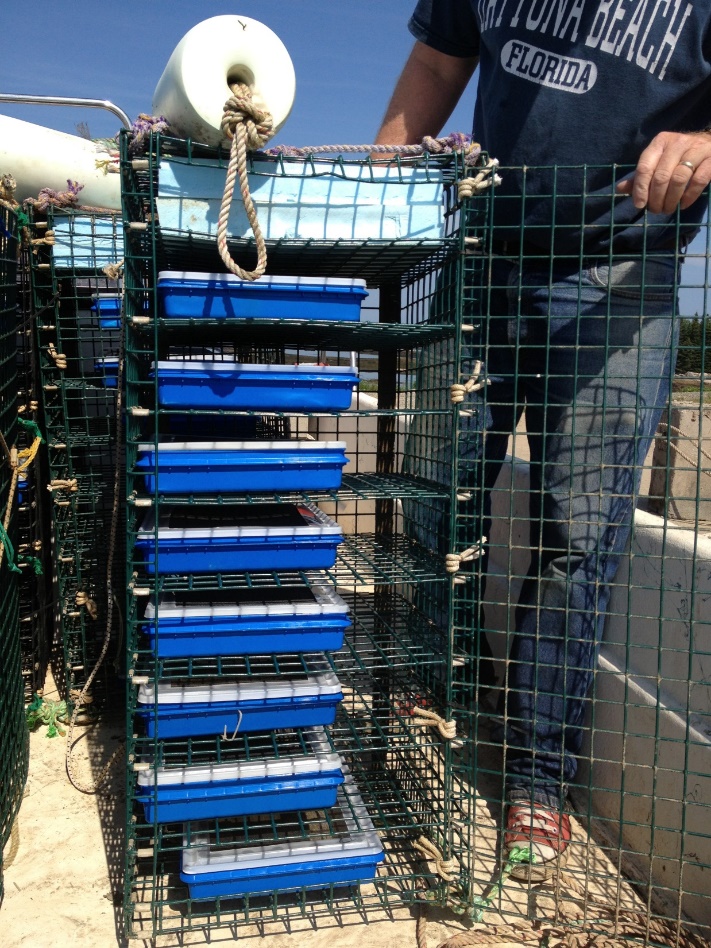 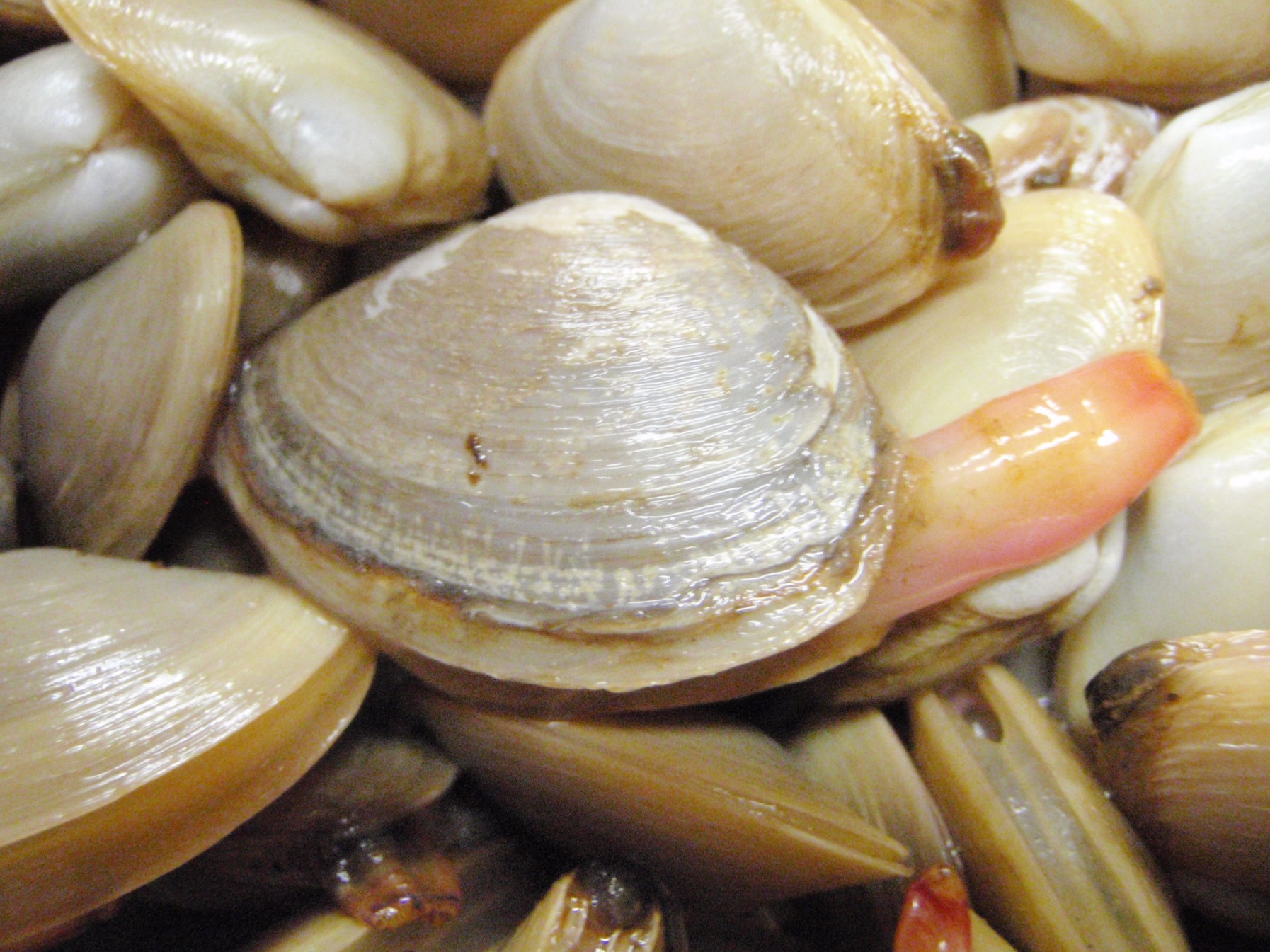 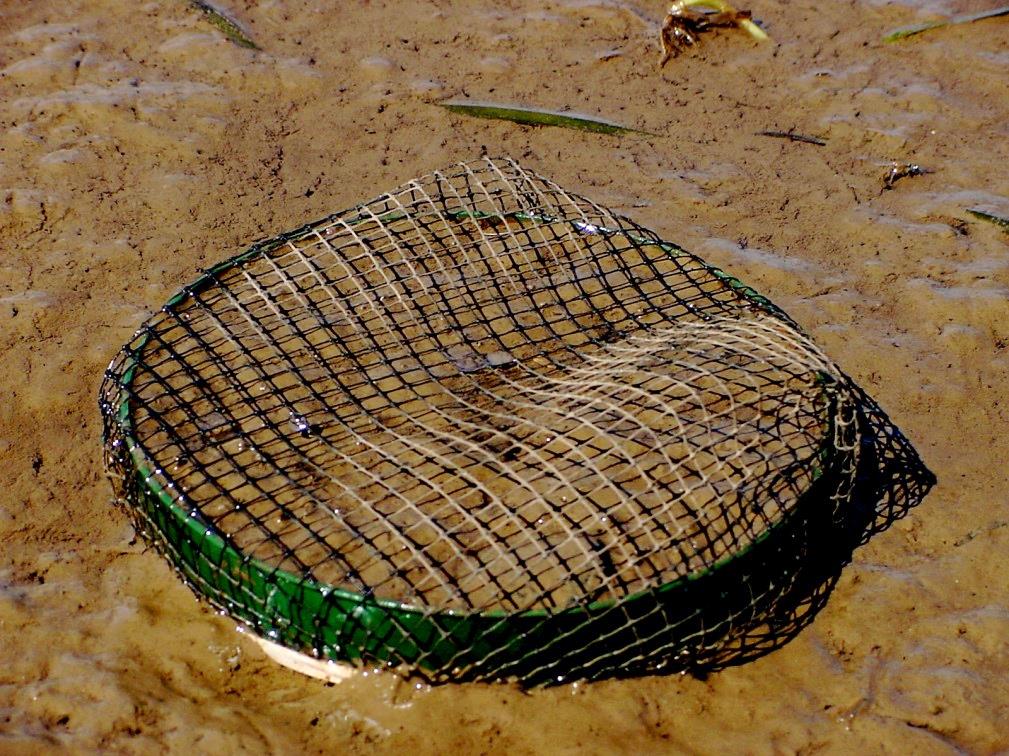 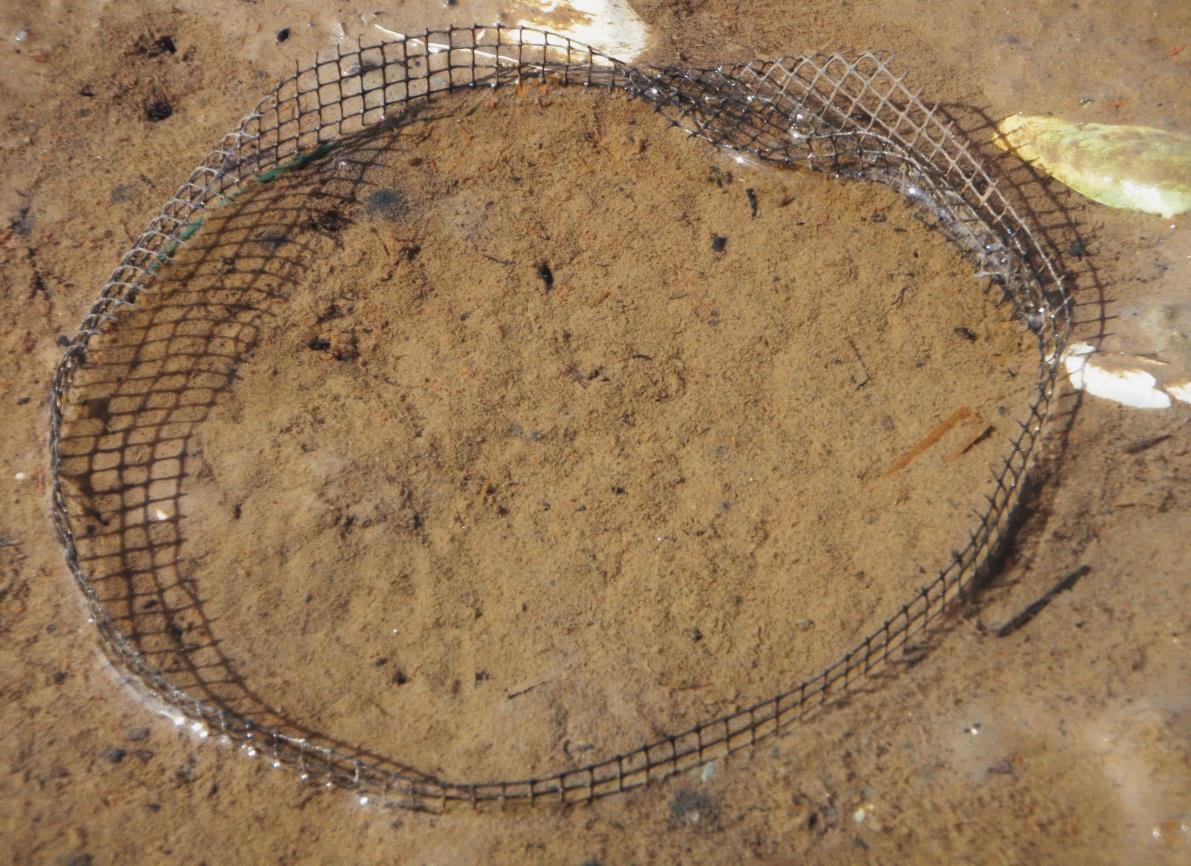 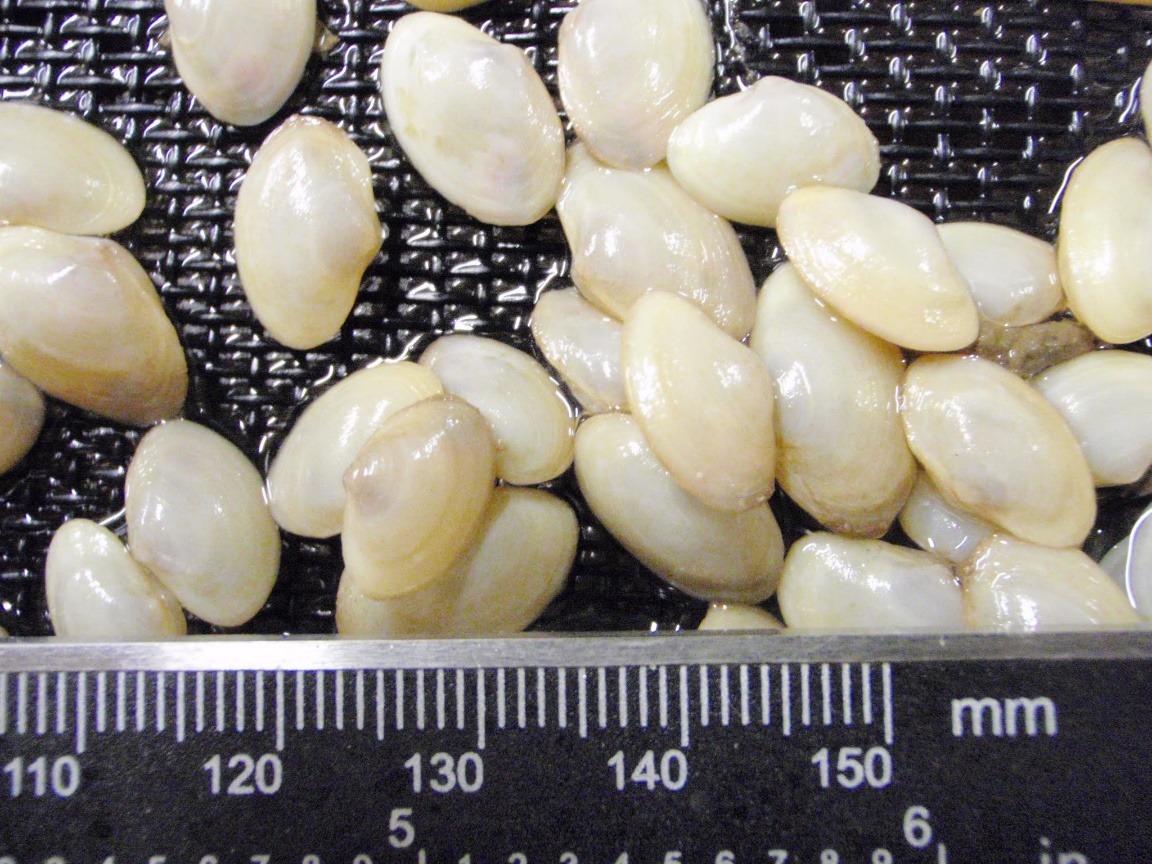 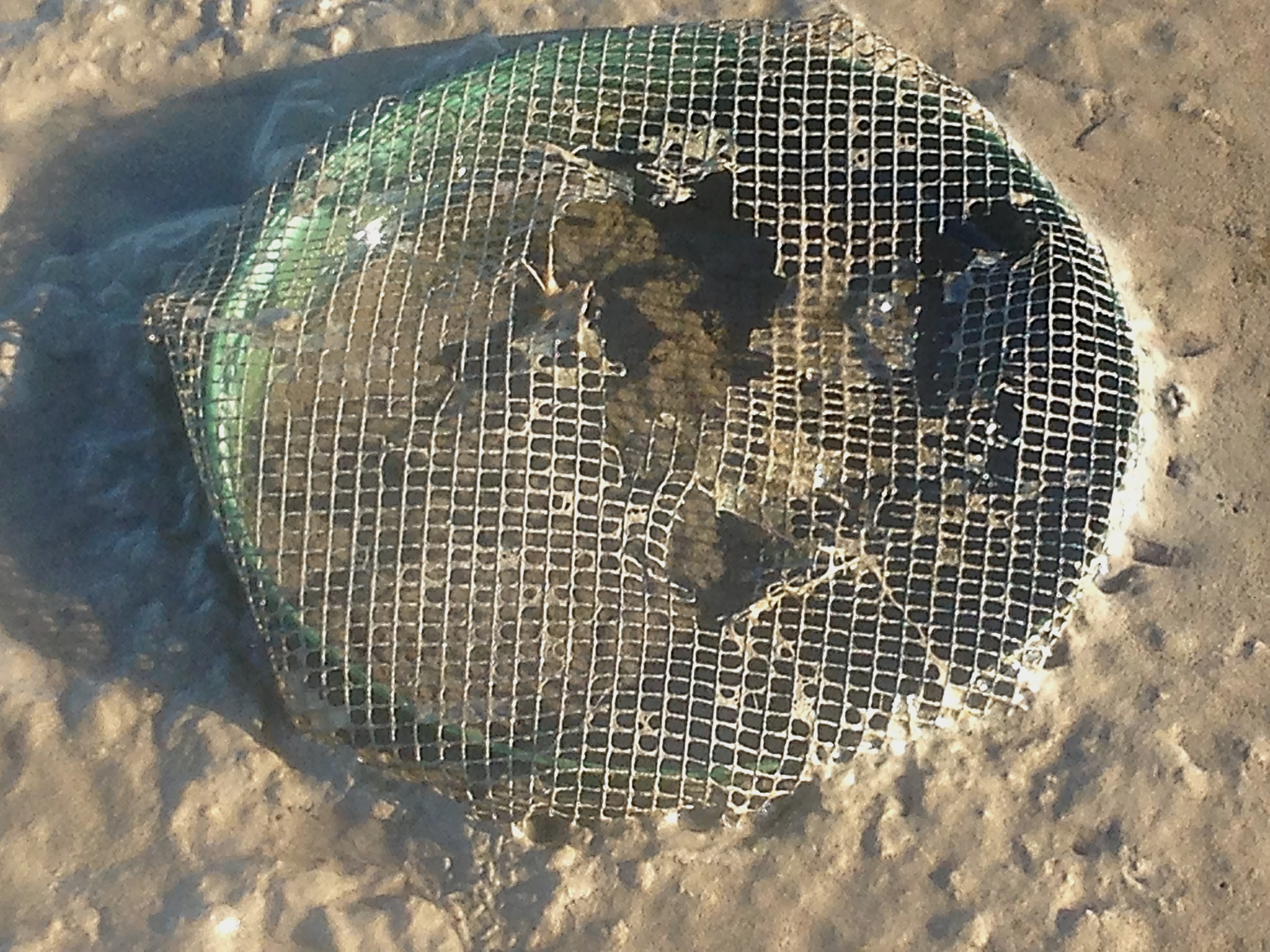 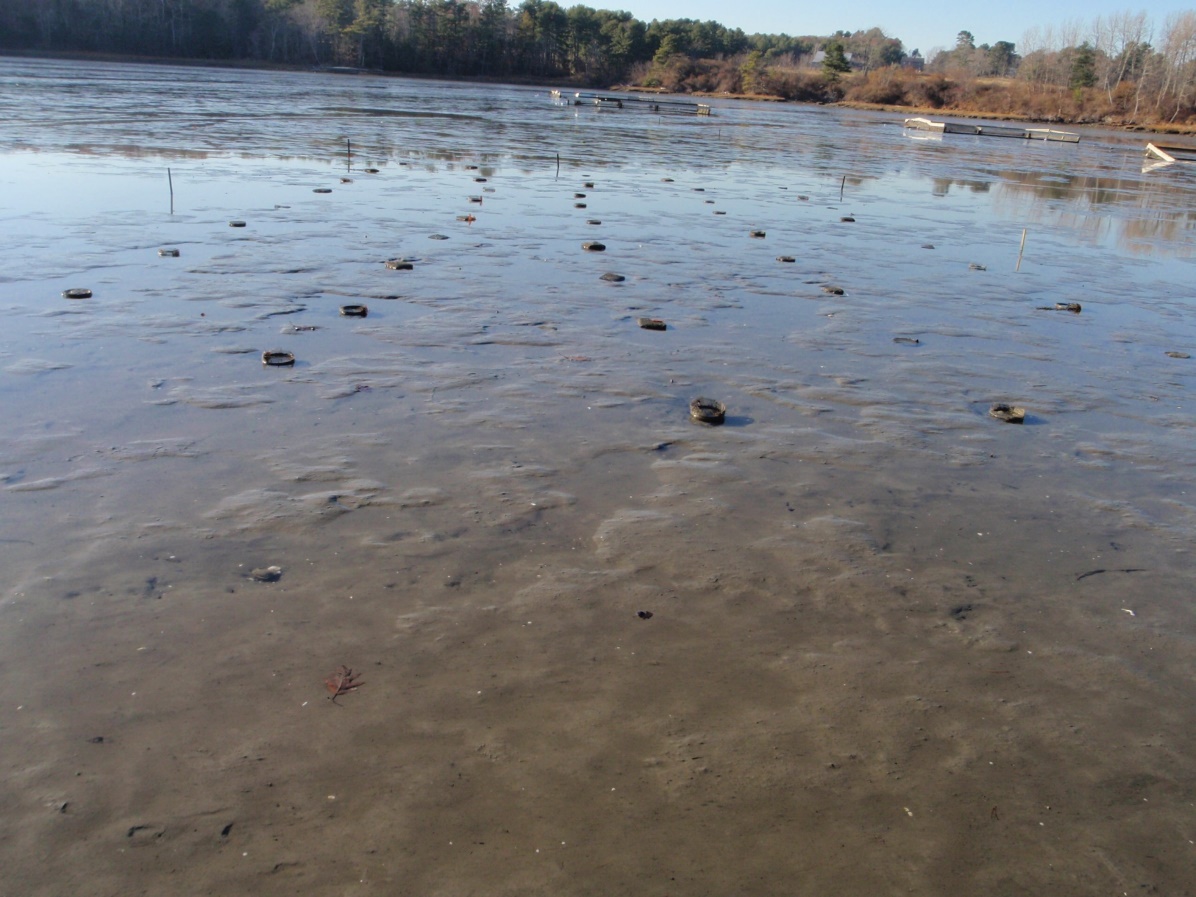 7/5/2013
to
11/8/2013
126 days
[+7.3 mm]
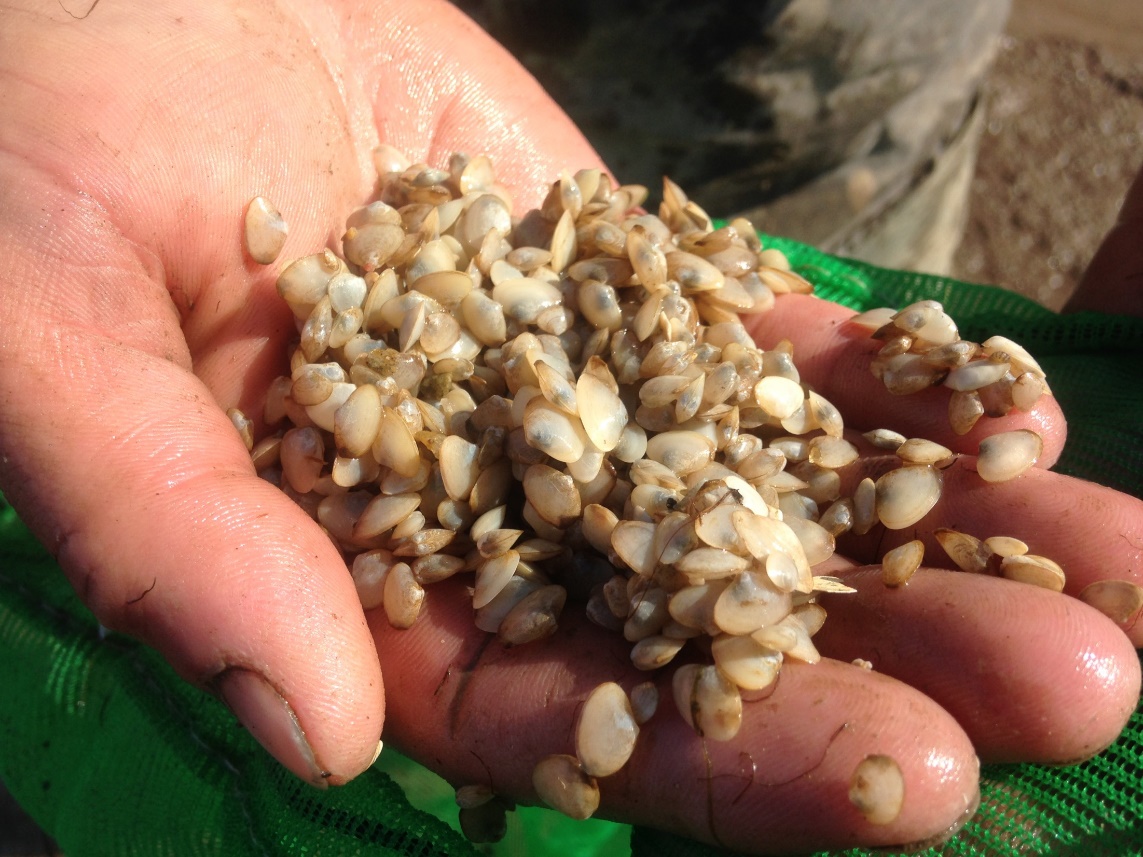 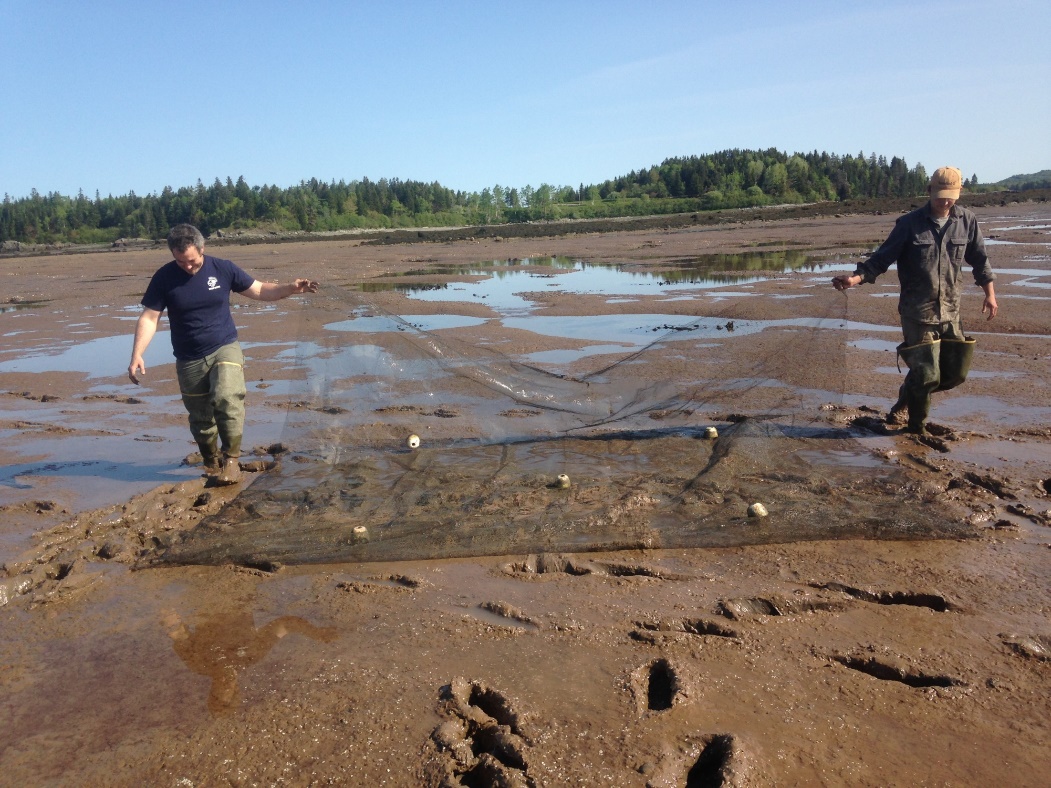 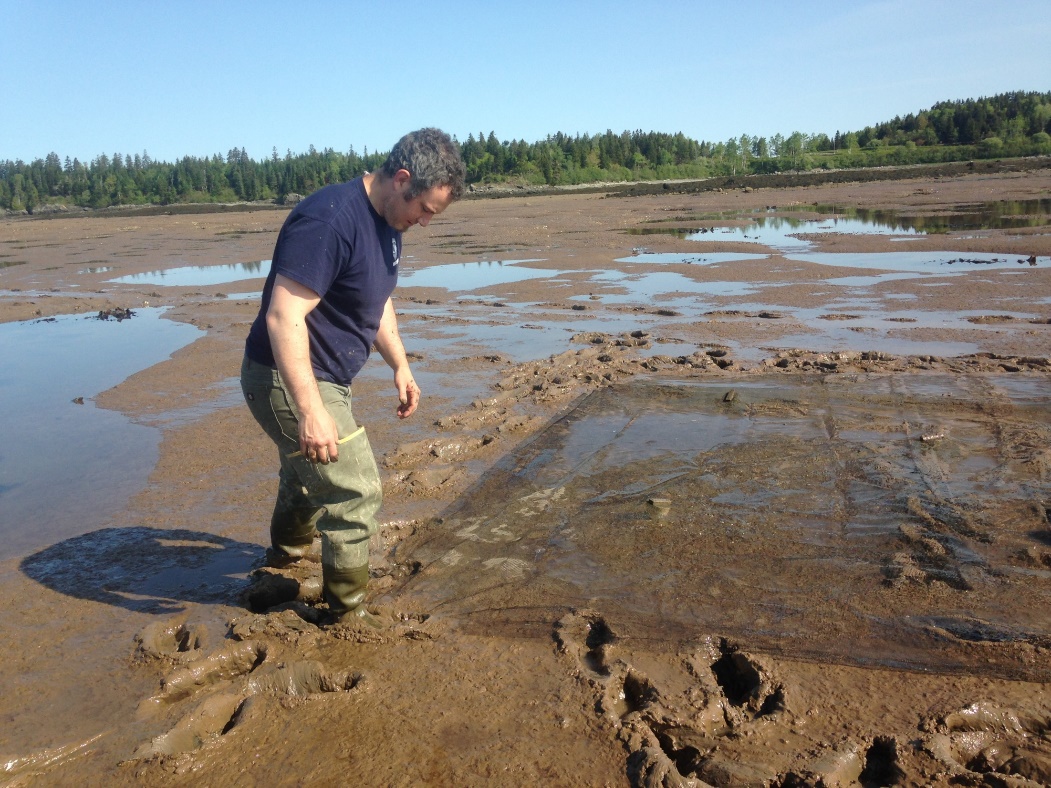 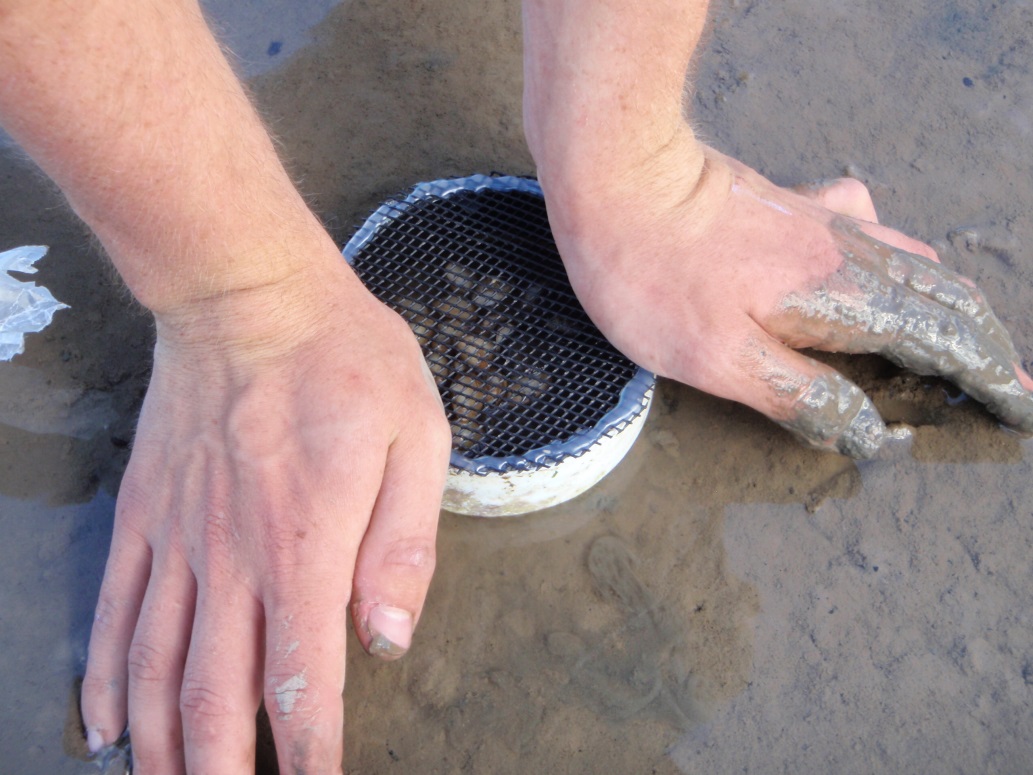 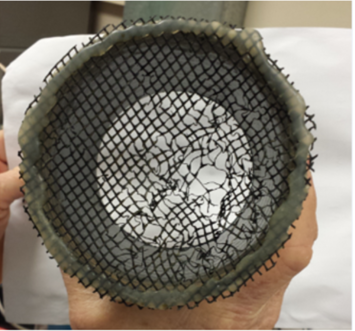 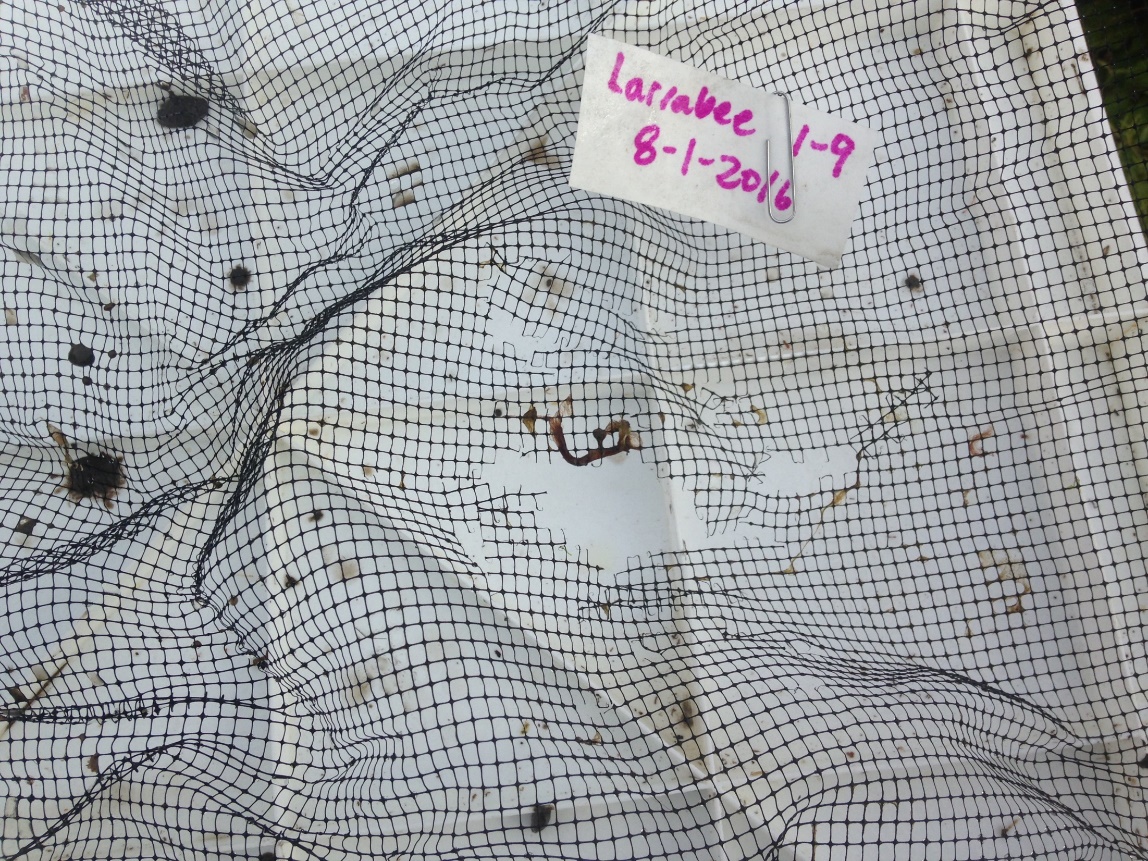 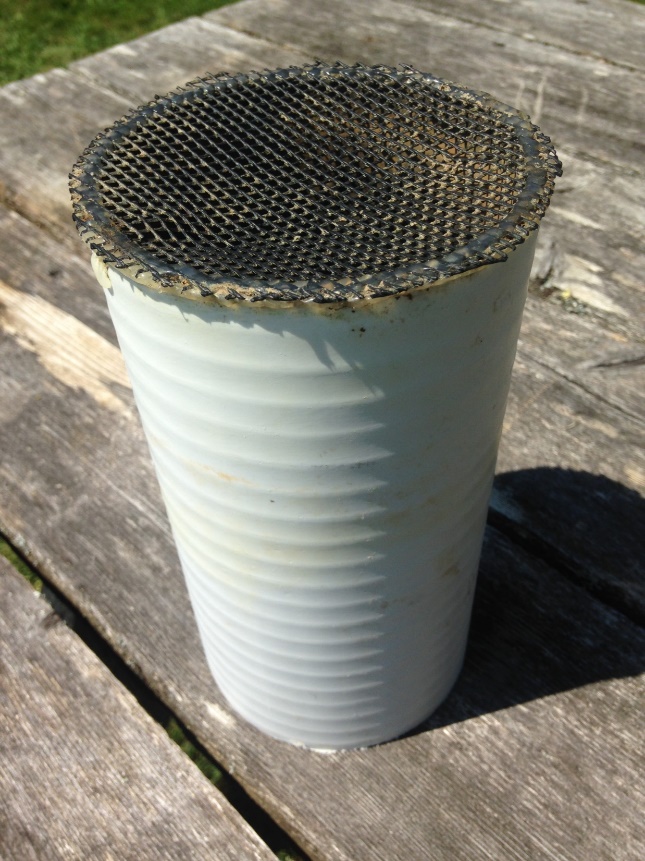 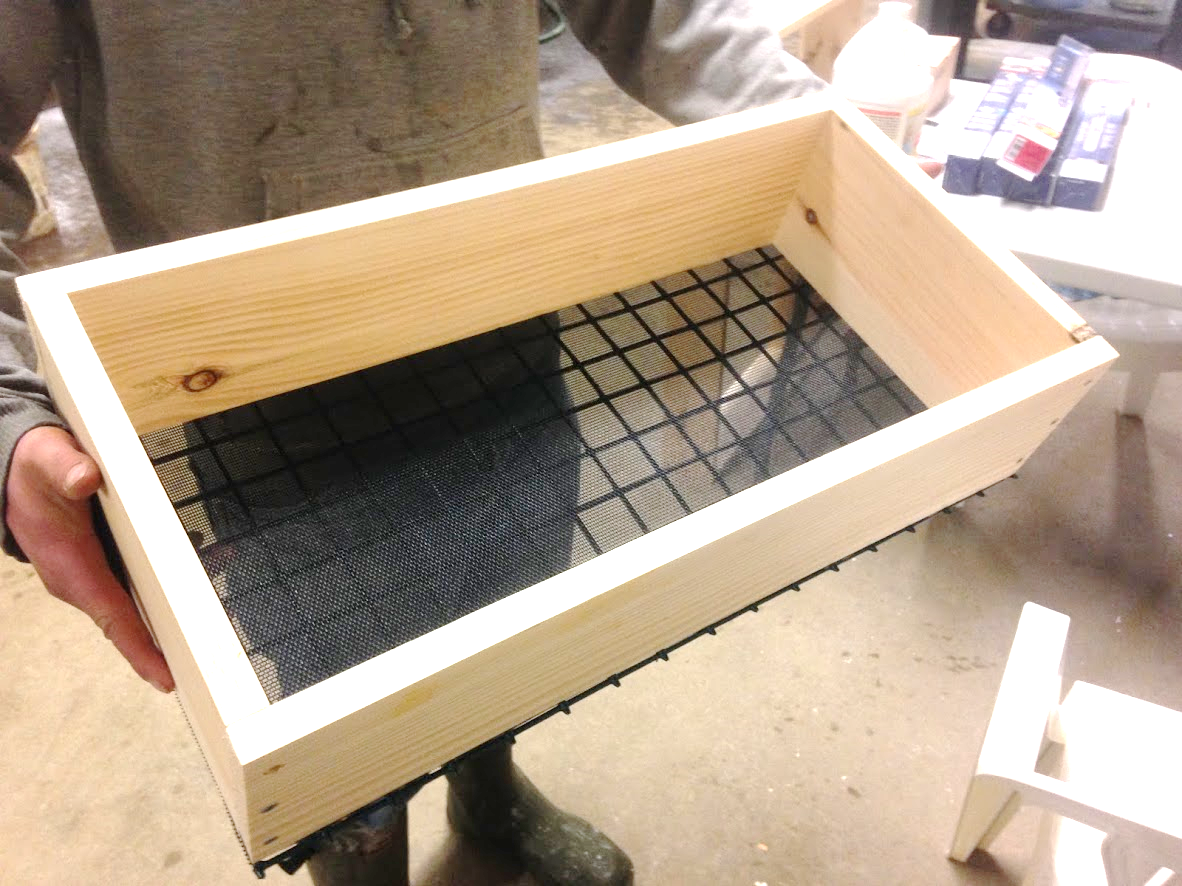 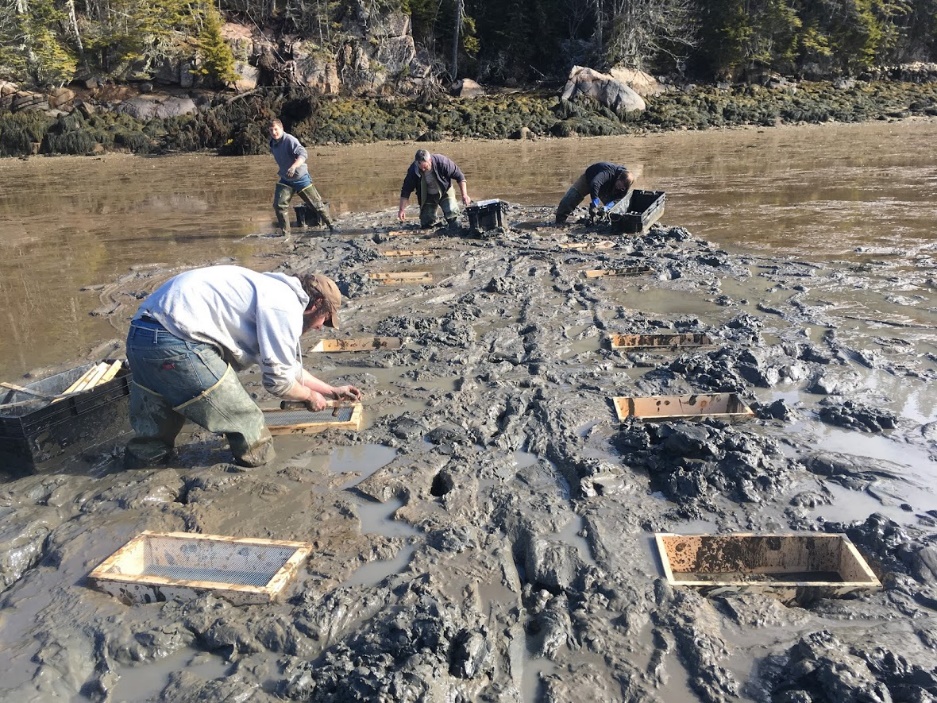 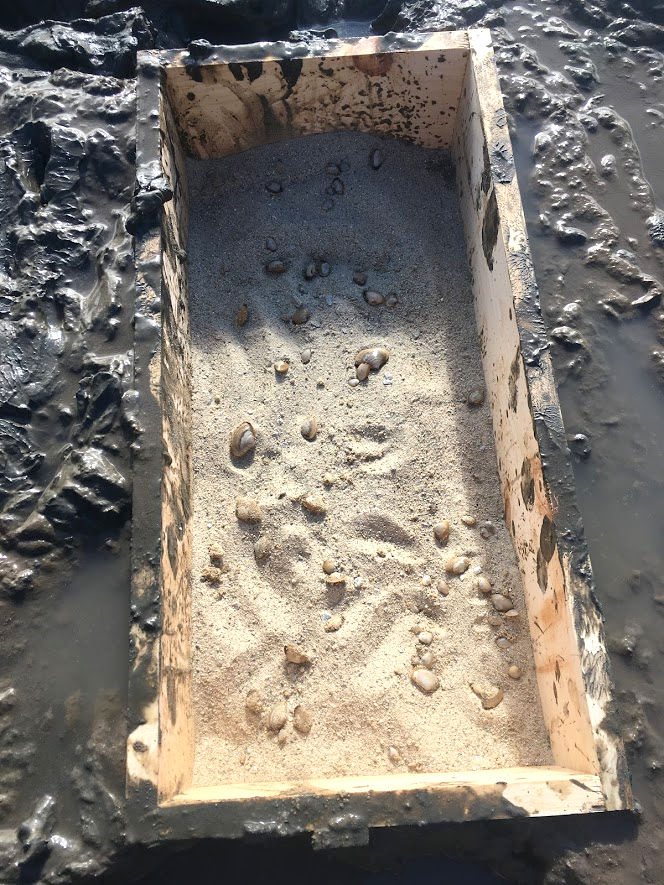 PetScreen® bottom
0.9mm x 1.7mm
18 April to 29 September 2019
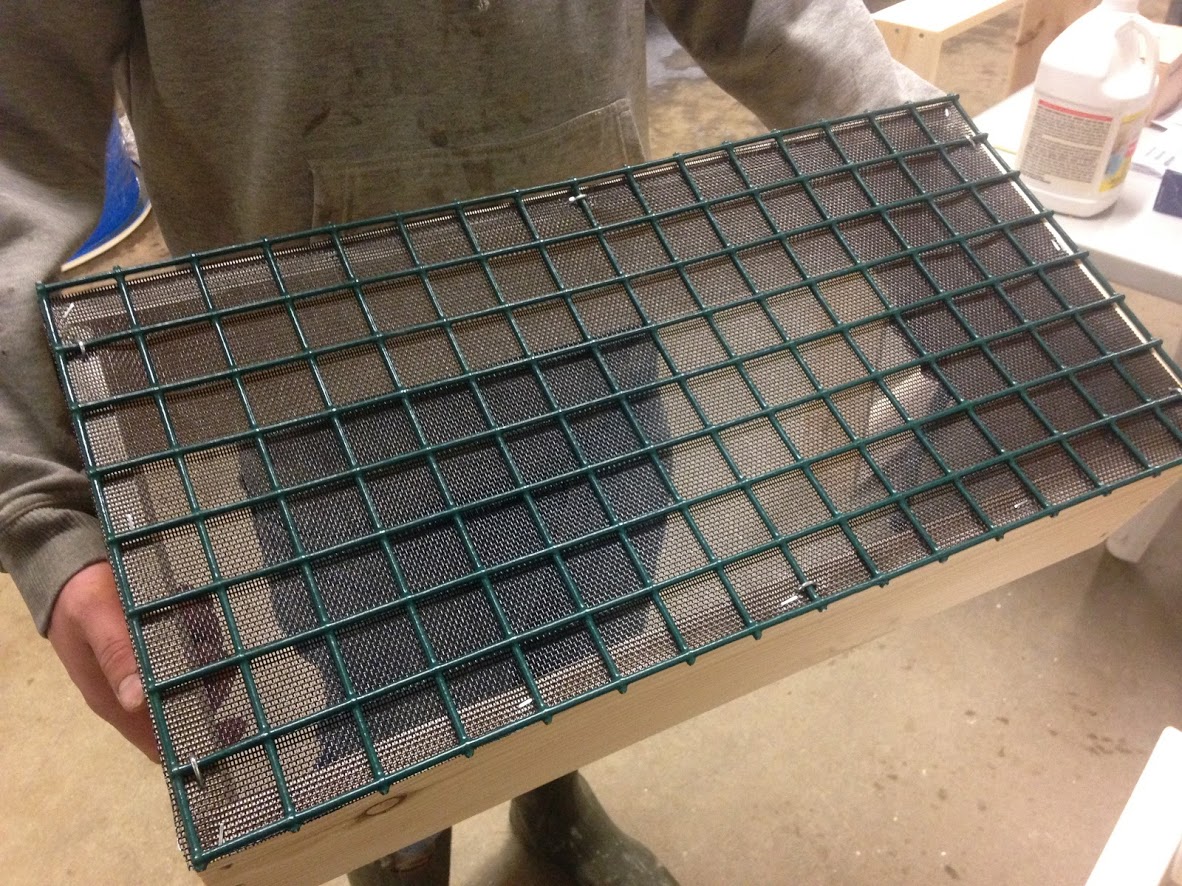 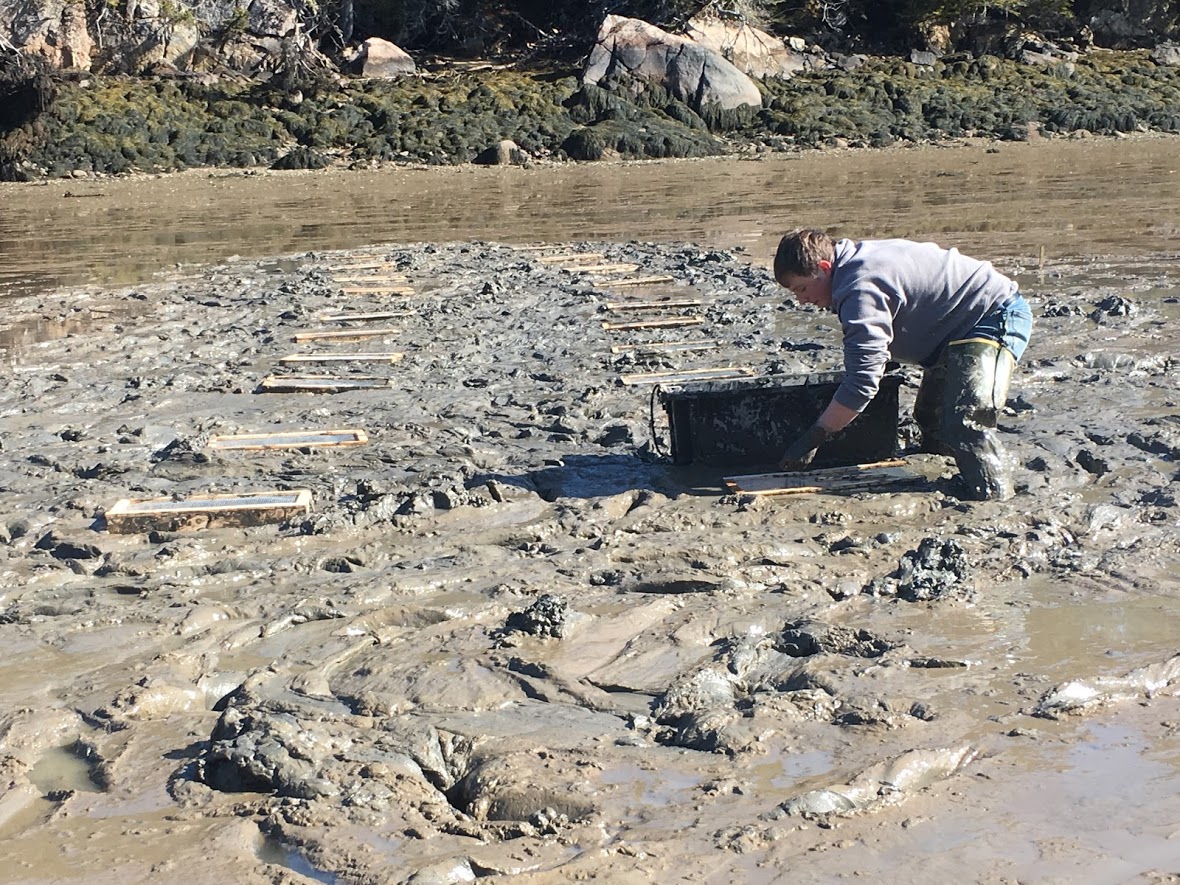 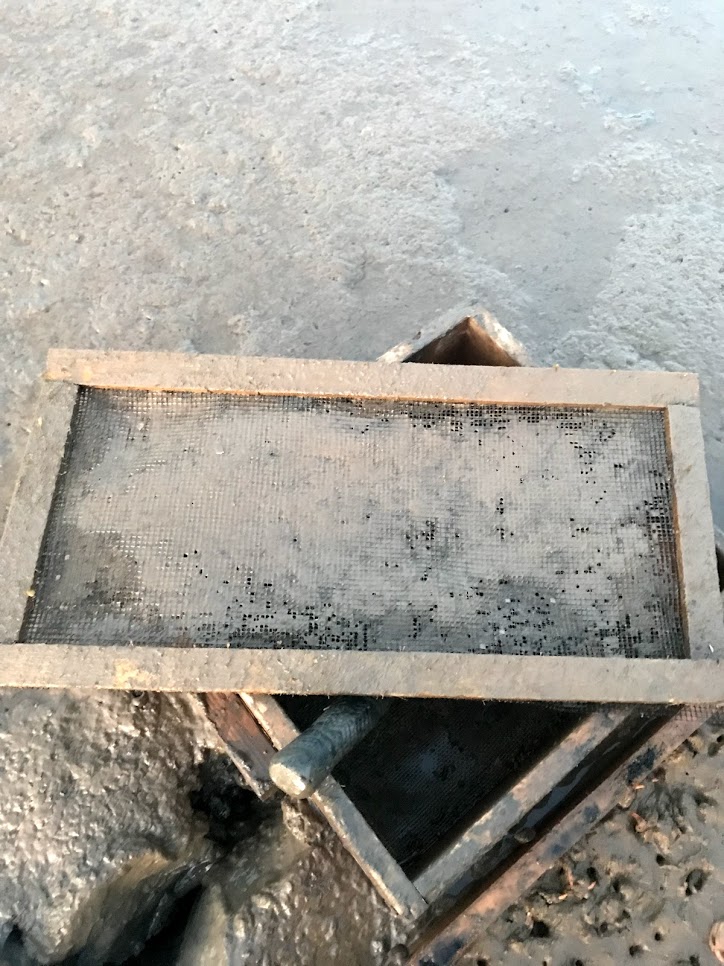 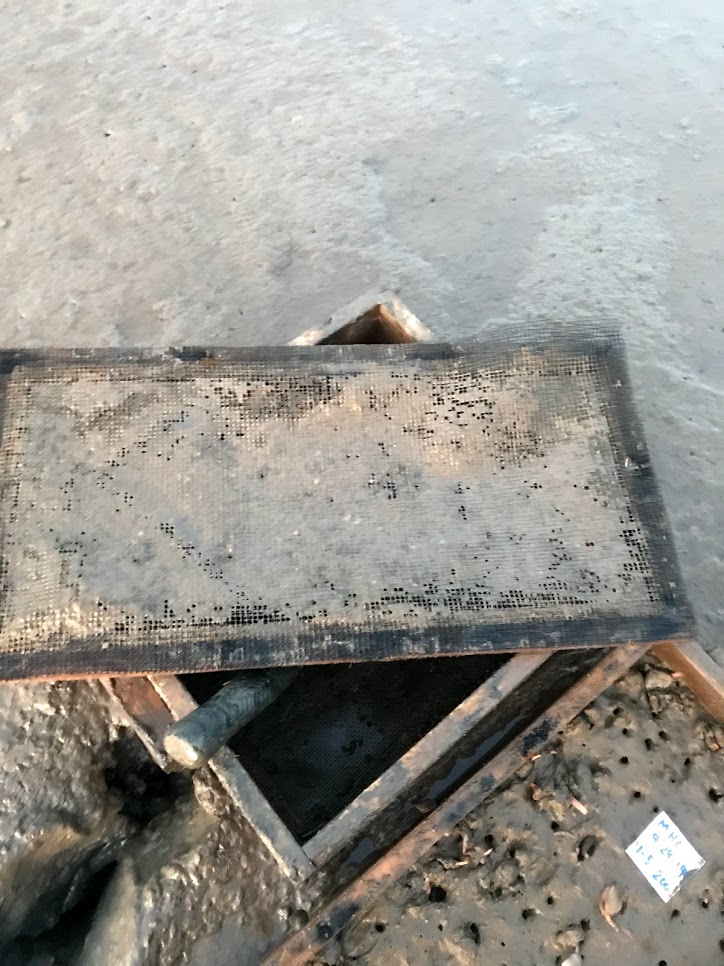 Top of Net
Underside of Net
Towards Shore
Towards Shore
100
50
200
100
200
# Surfclam
juveniles per box. n=5 replicates/trt
50
200
10.1 ± 0.2 mm
N = 120
50
100
100
200
50
50
200
100
[Speaker Notes: We used five replicates of each stocking density treatment]
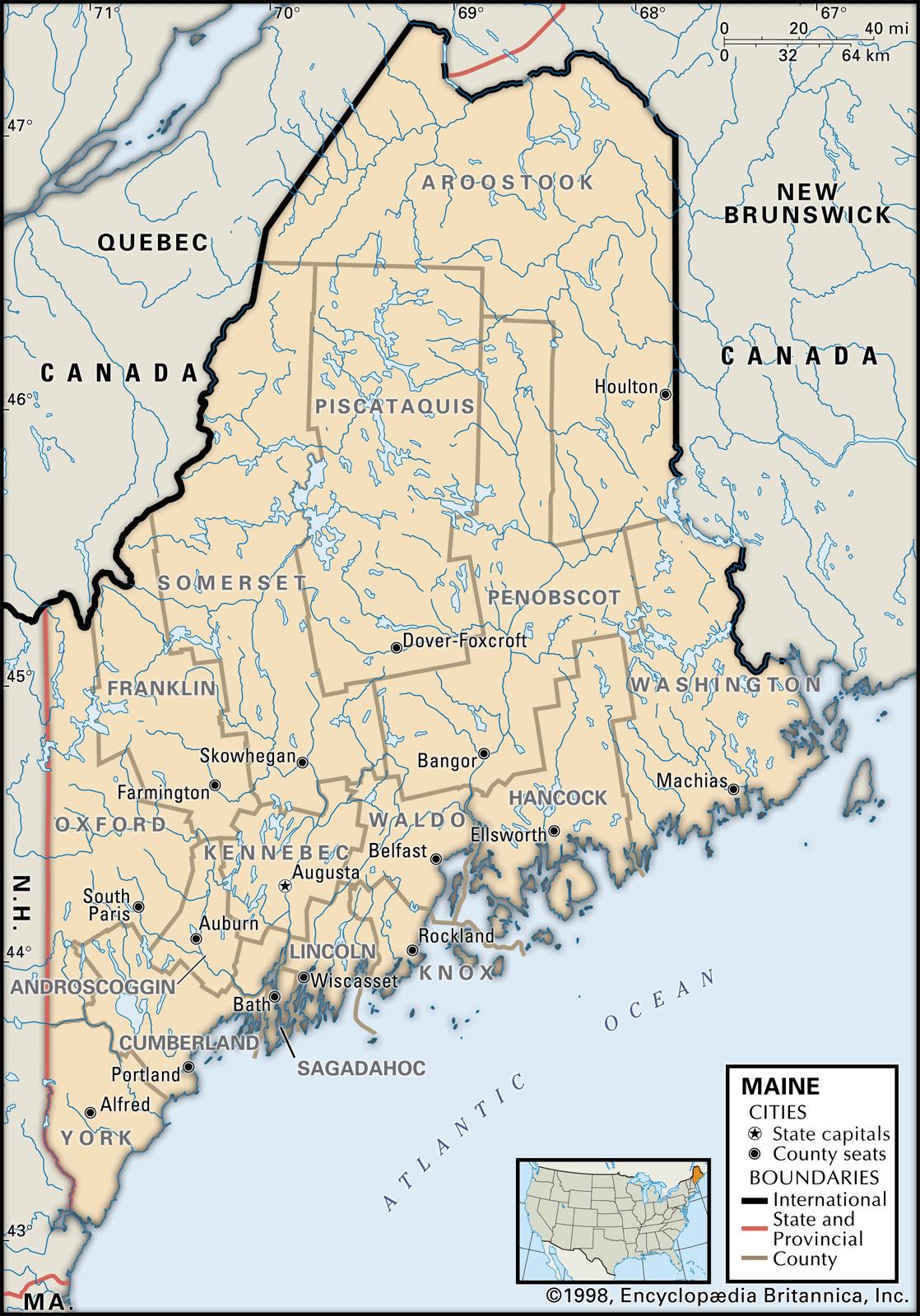 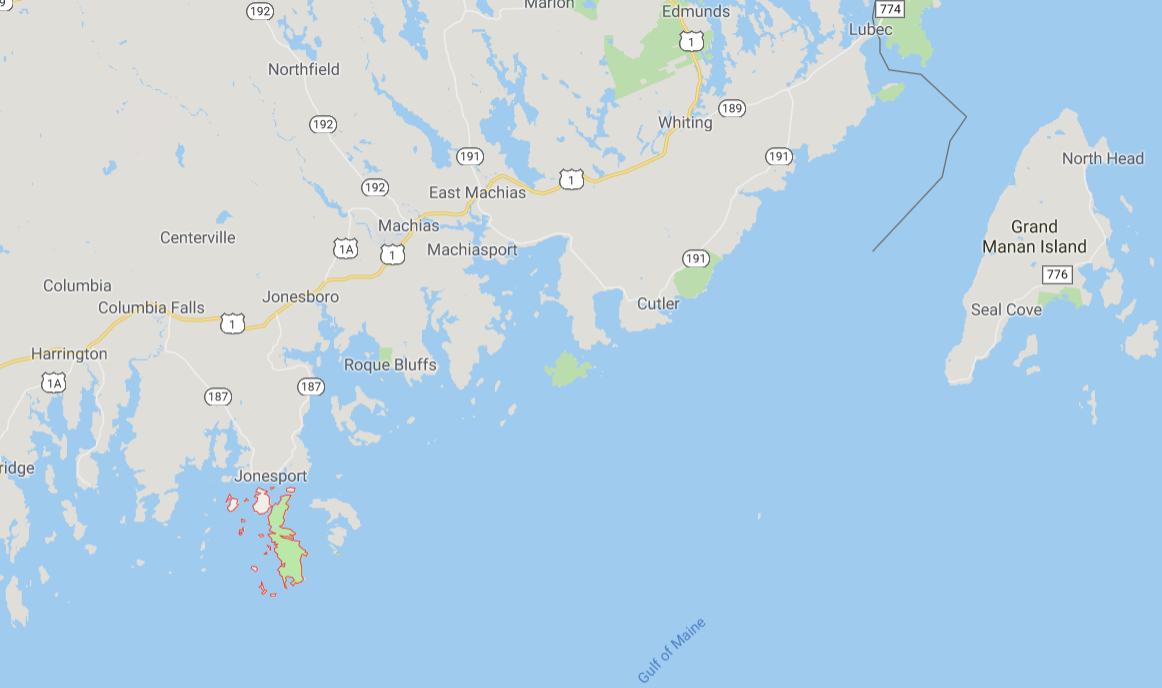 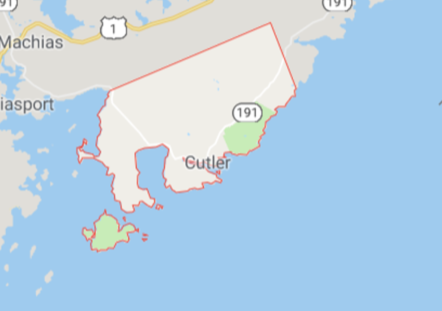 Duck Brook Cove
Cutler, ME
April 18-19 2019
to
Sept 29/Oct 1 2019
Mud Hole Cove
Beals, ME
[Speaker Notes: And added the boxes to the mean low water mark at the same two sites that we had used in previous field trials – Mud Hole Cove in Beals, and Duck Brook Cove in Cutler.]
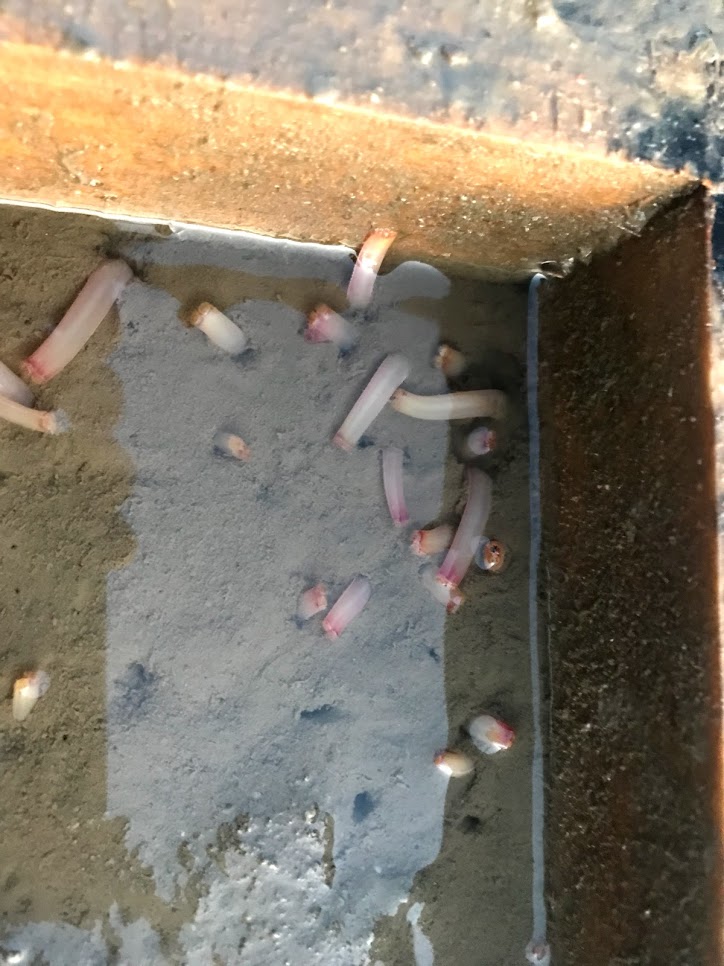 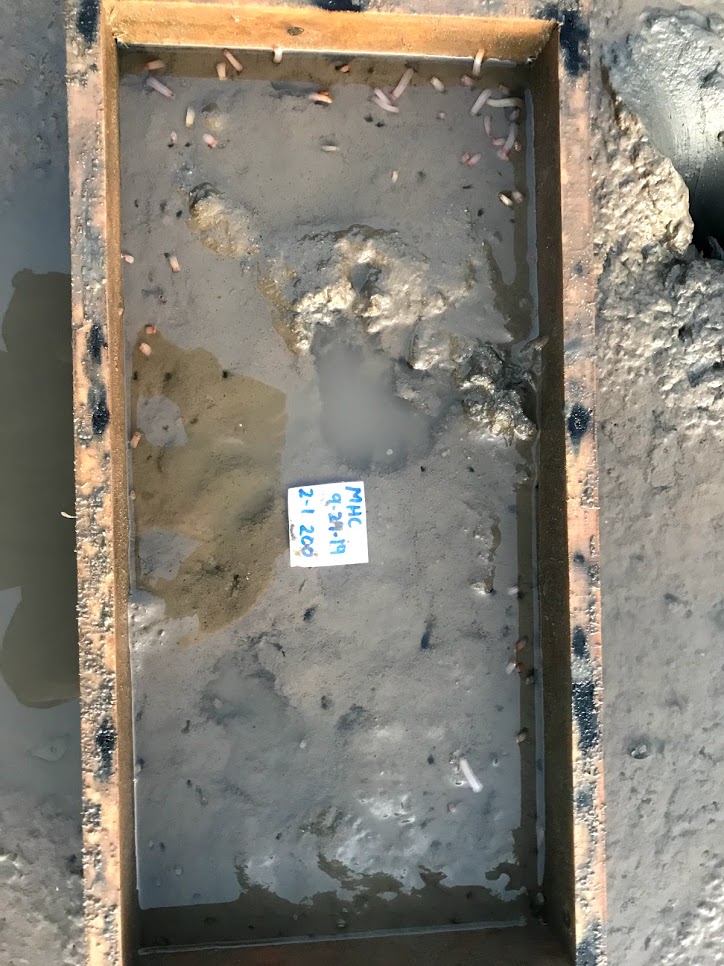 Mud Hole Cove (29 September 2019)
[Speaker Notes: Many of the red-colored siphons sticking up out of the sediments….it is easy to see why these would present an easy target for so many predators (whether they be fish, birds, or crustaceans)]
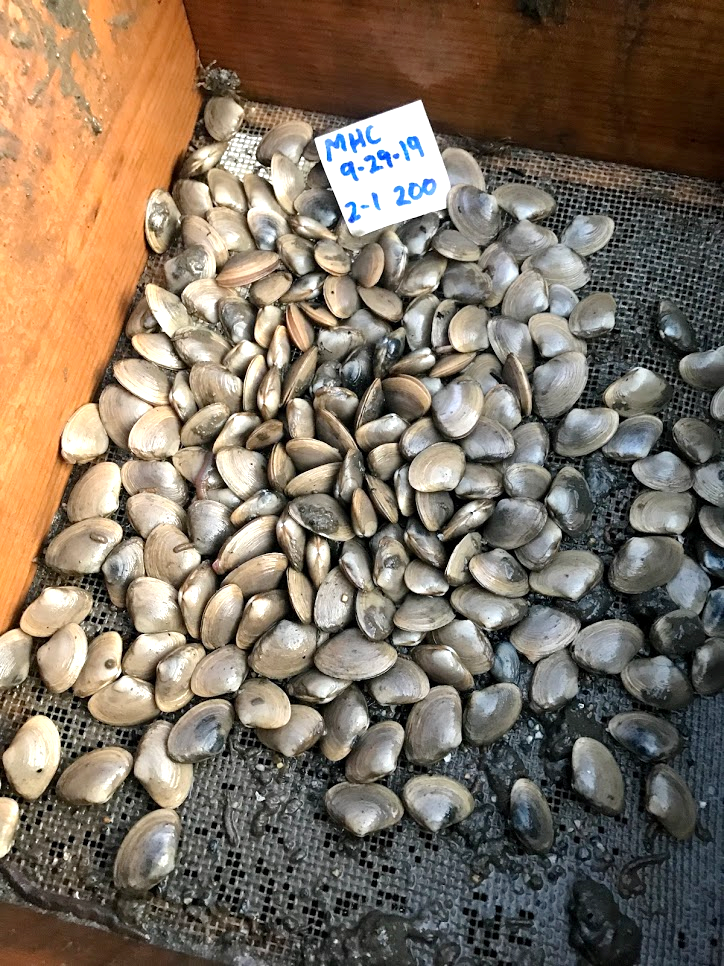 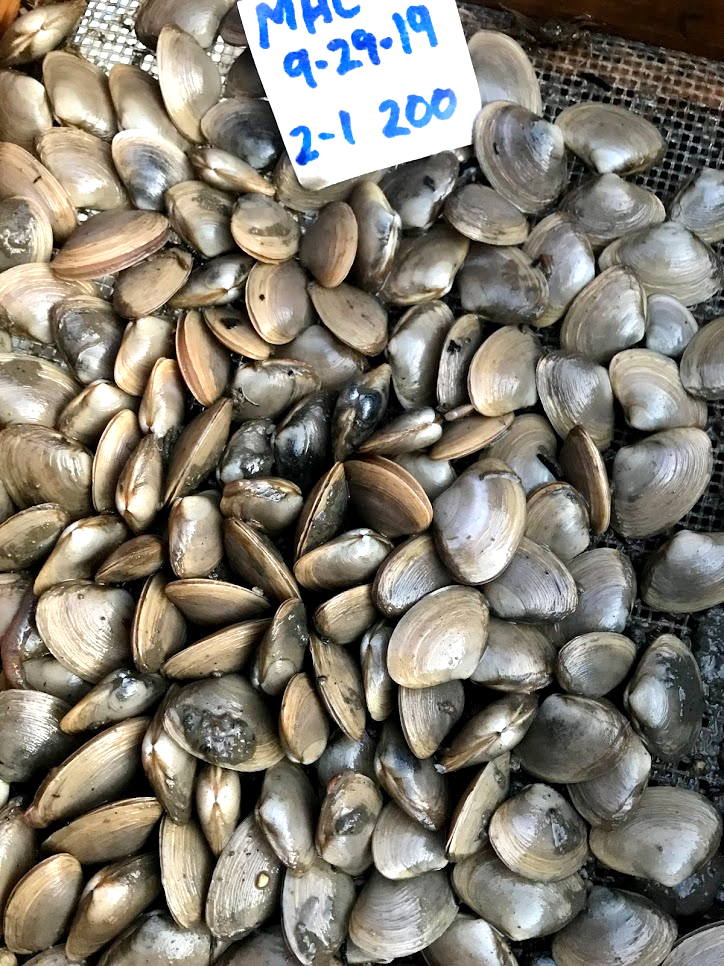 [Speaker Notes: In some of the replicate boxes that had been seeded with 200 clams, we got back 200 live clams!]
Mud Hole Cove - Beals
98.8%
98.2%
99.1%
N = 5
N = 5
N = 5
48
50
50
50
49
99
100
  97
  98
  97
199
200
199
200
193
[Speaker Notes: This shows the mean percent survival, and the white numbers in each bar represent the actual number of survivors for each replicate, which is why the error bars are so tiny.]
18 April 2019
N = 40
29 Sept 2019
N = 100
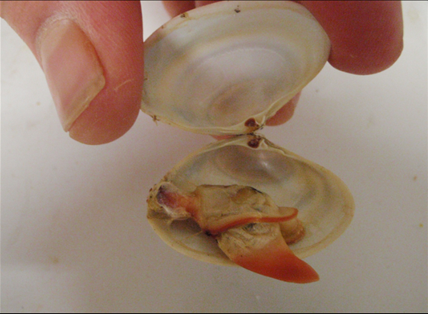 32.1 ± 0.6 mm
A slight growth penalty
with increasing stocking
density, but mean SL not
statistically significant 
between treatments 
(P = 0.162)
30.3 ± 0.6 mm
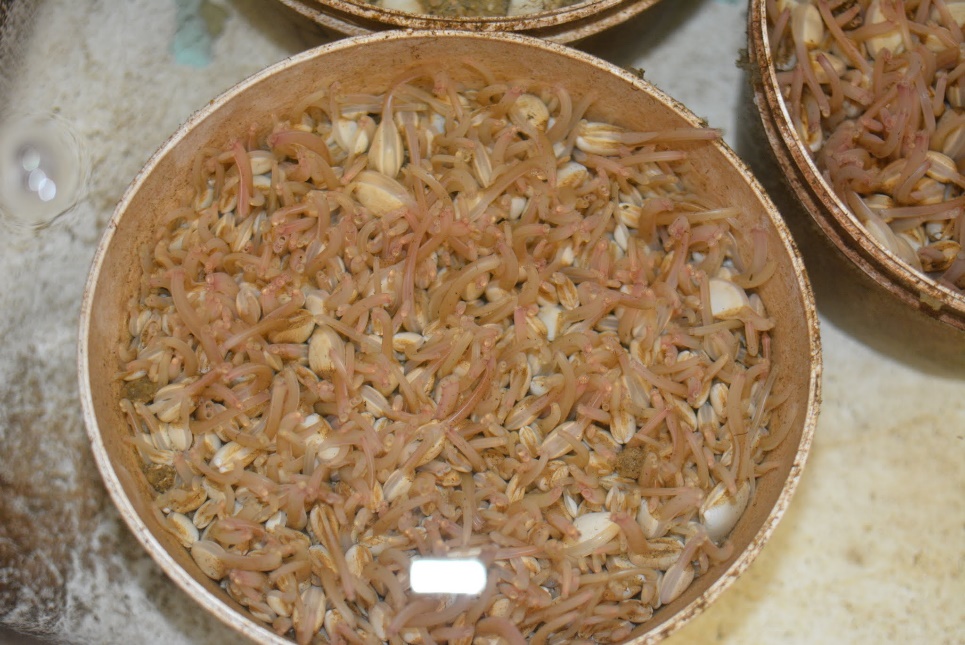 Percent Frequency
30.2 ± 0.6 mm
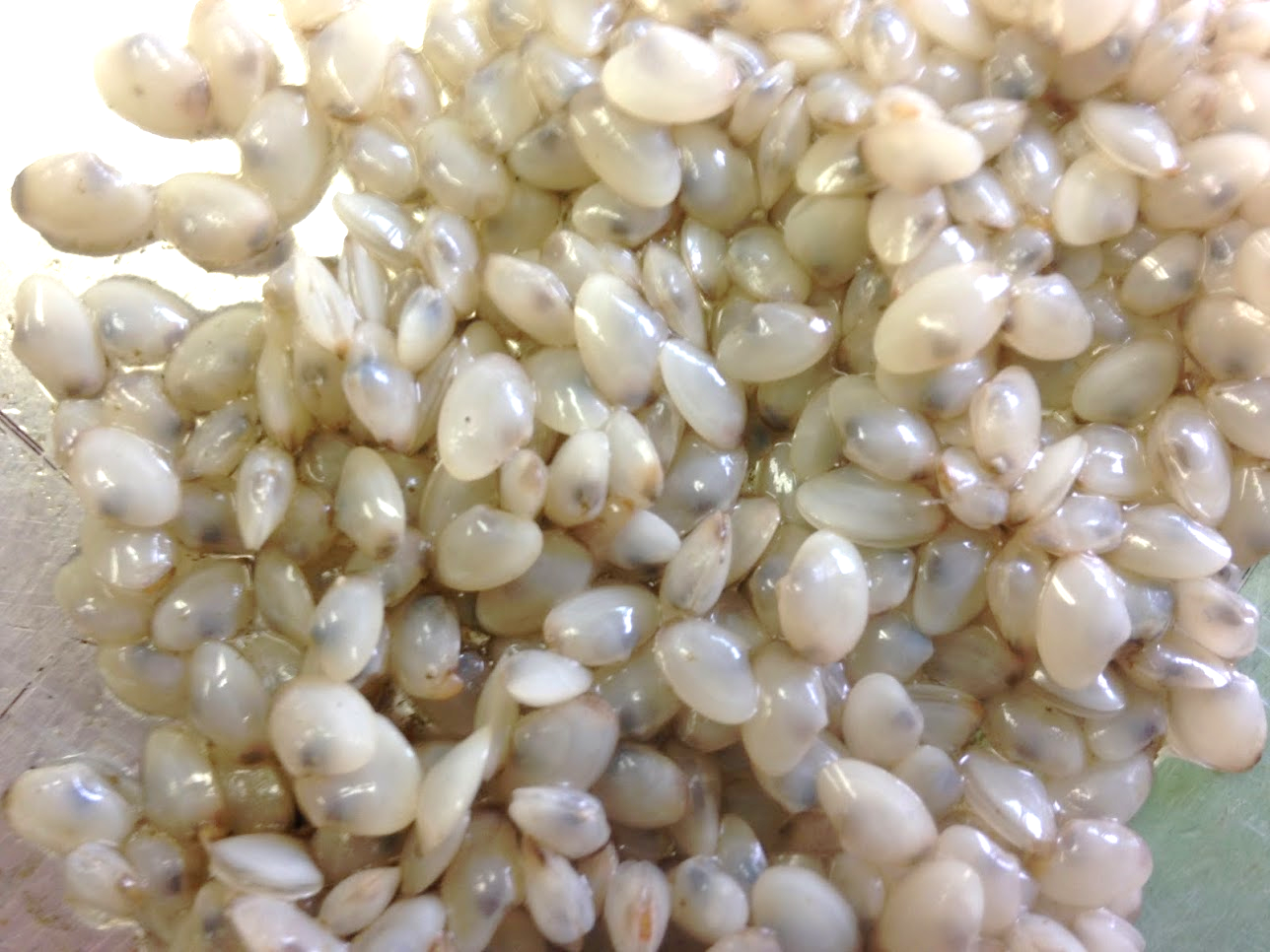 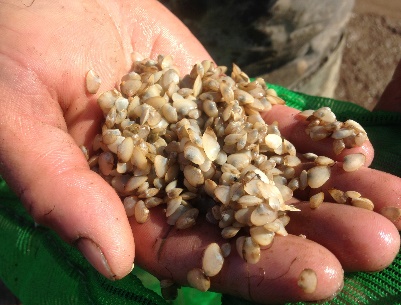 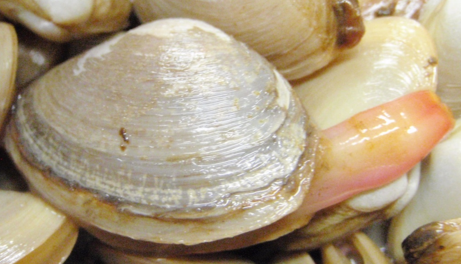 Shell Length (mm)
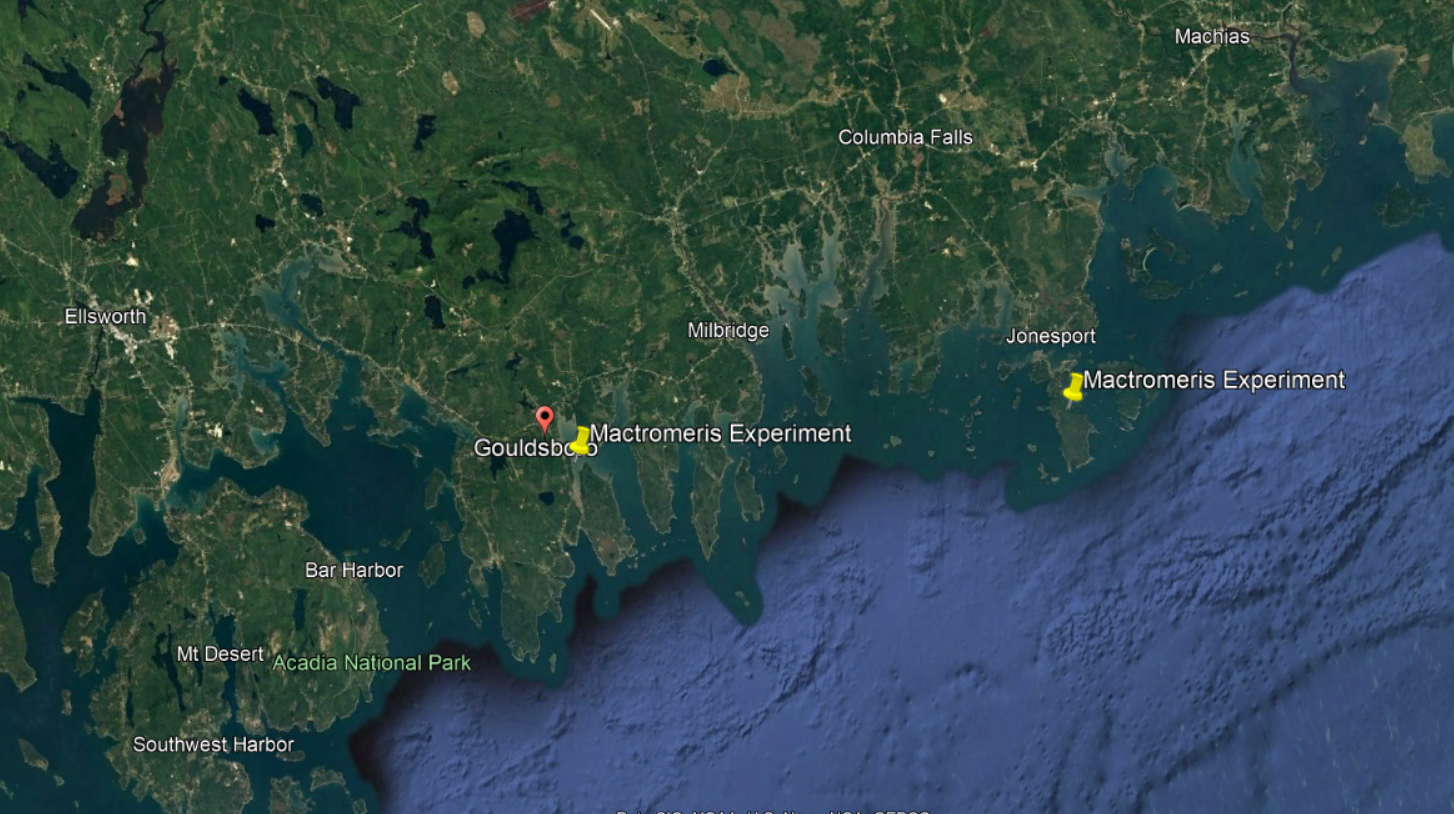 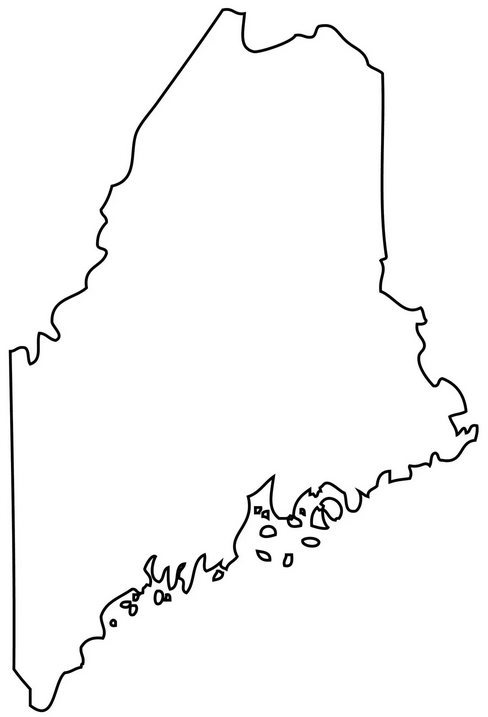 Beals
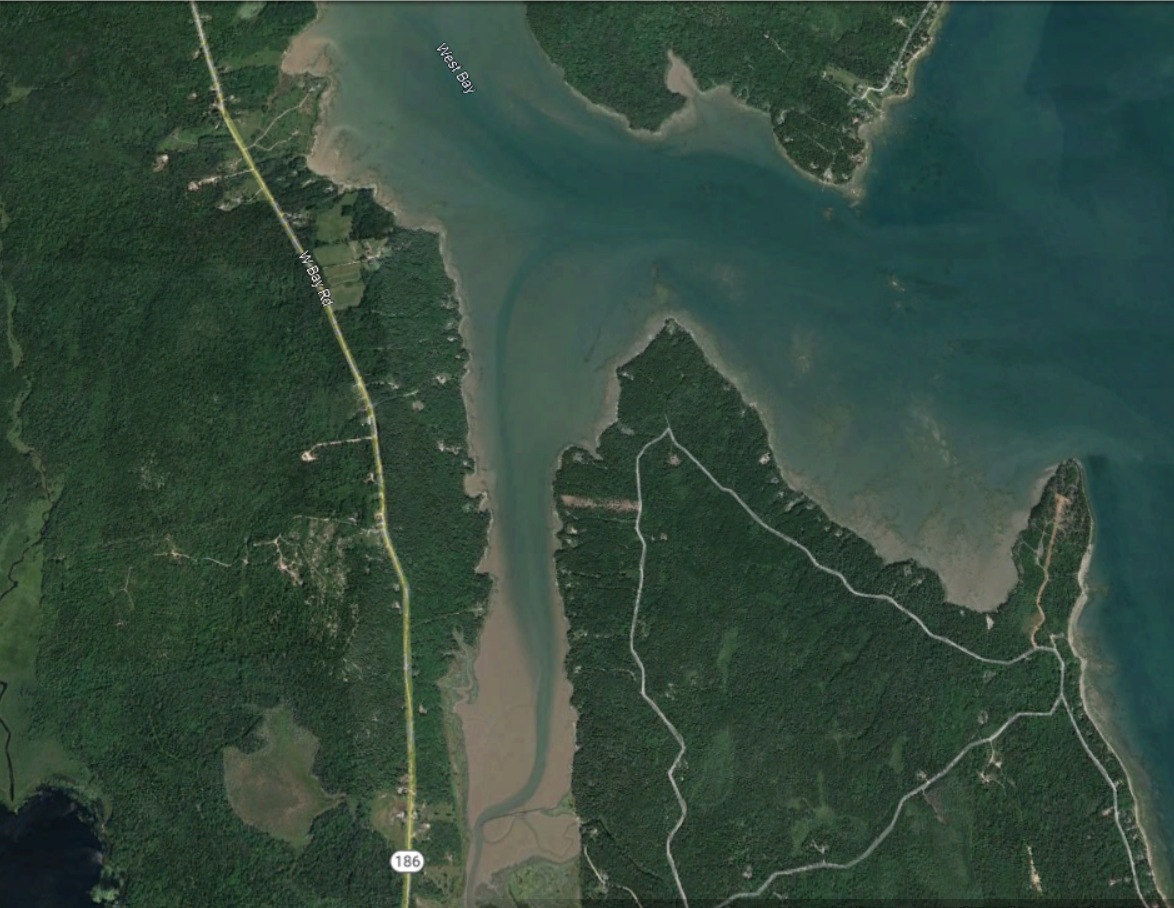 Gouldsboro
Grand Bay Marsh
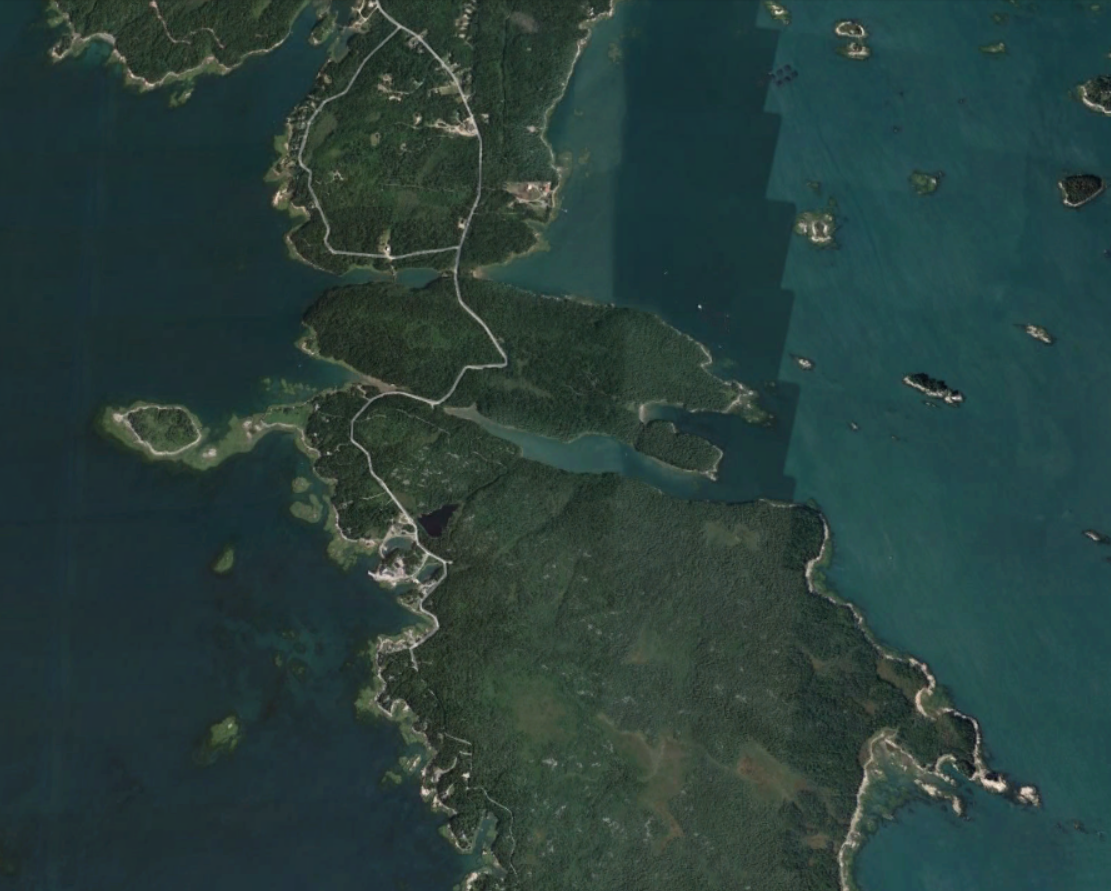 Beals
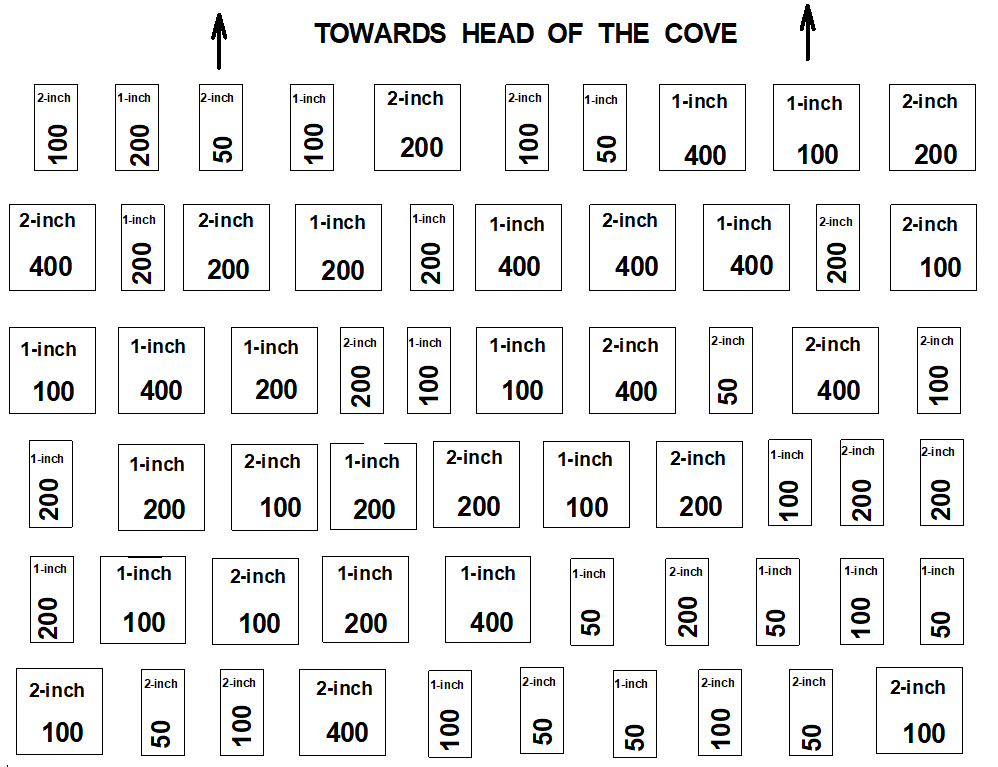 Three factors (n = 5)

A = Density (25, 50, 100/ft2)

B = Box Size (2 ft2 vs. 4 ft2)

C = Top thickness (1-in vs. 2-in)
3 x 2 x 2 x 5 = 60 boxes

Factorial design